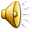 ….Drawings & Photographs….
San Gervasio
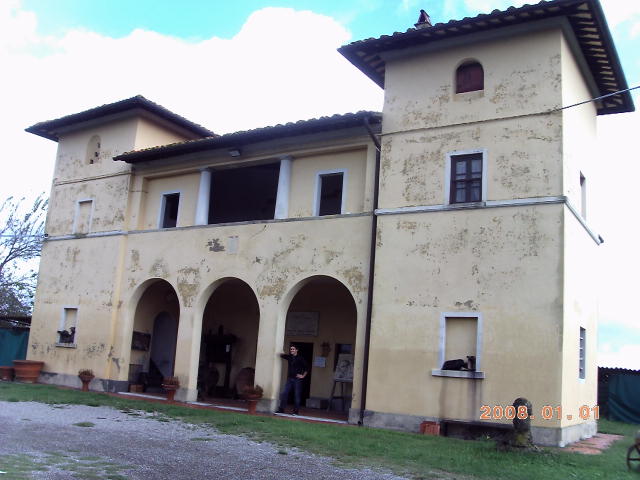 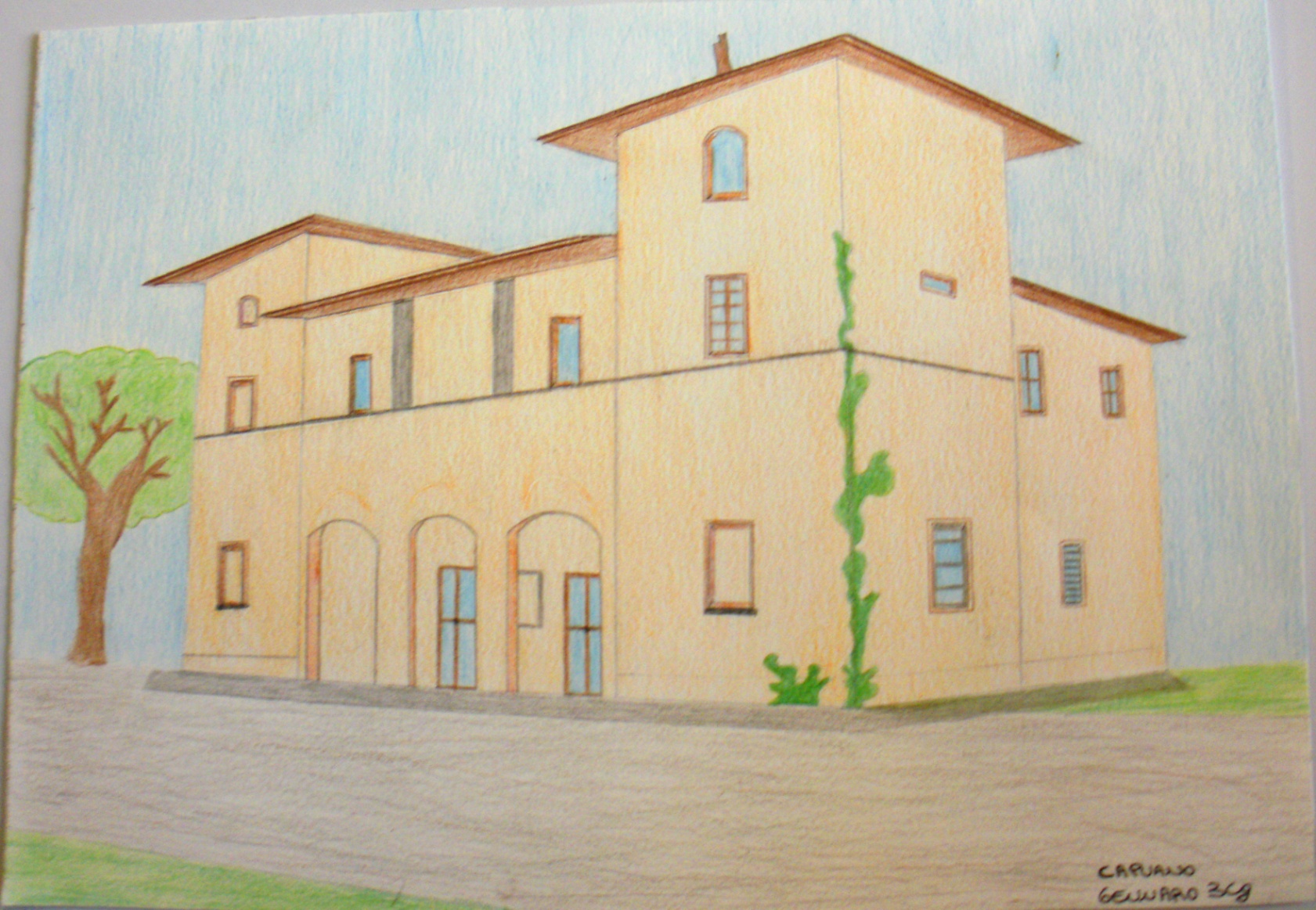 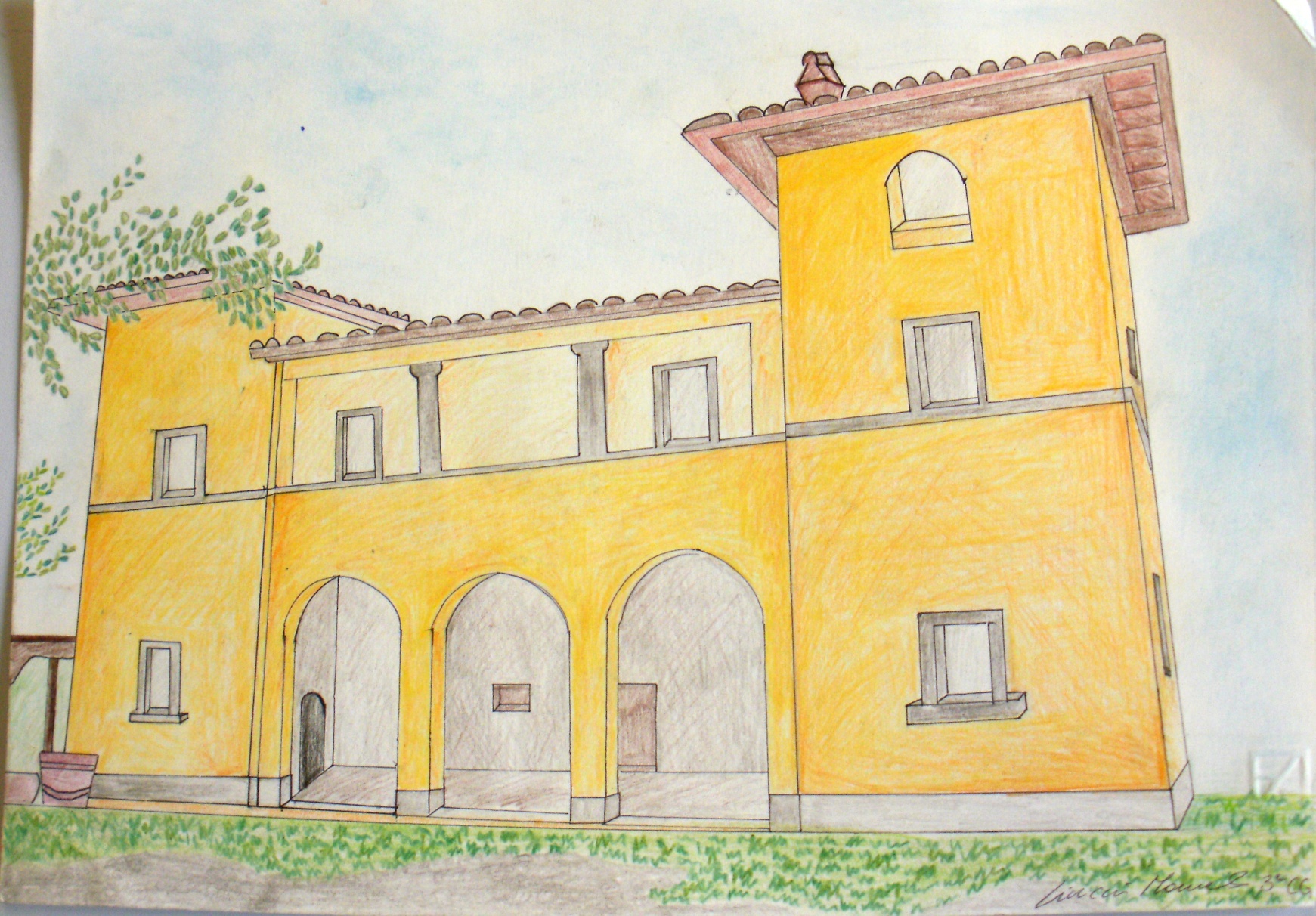 ..The Stuffed Animals..
… Birds fromTuscany…
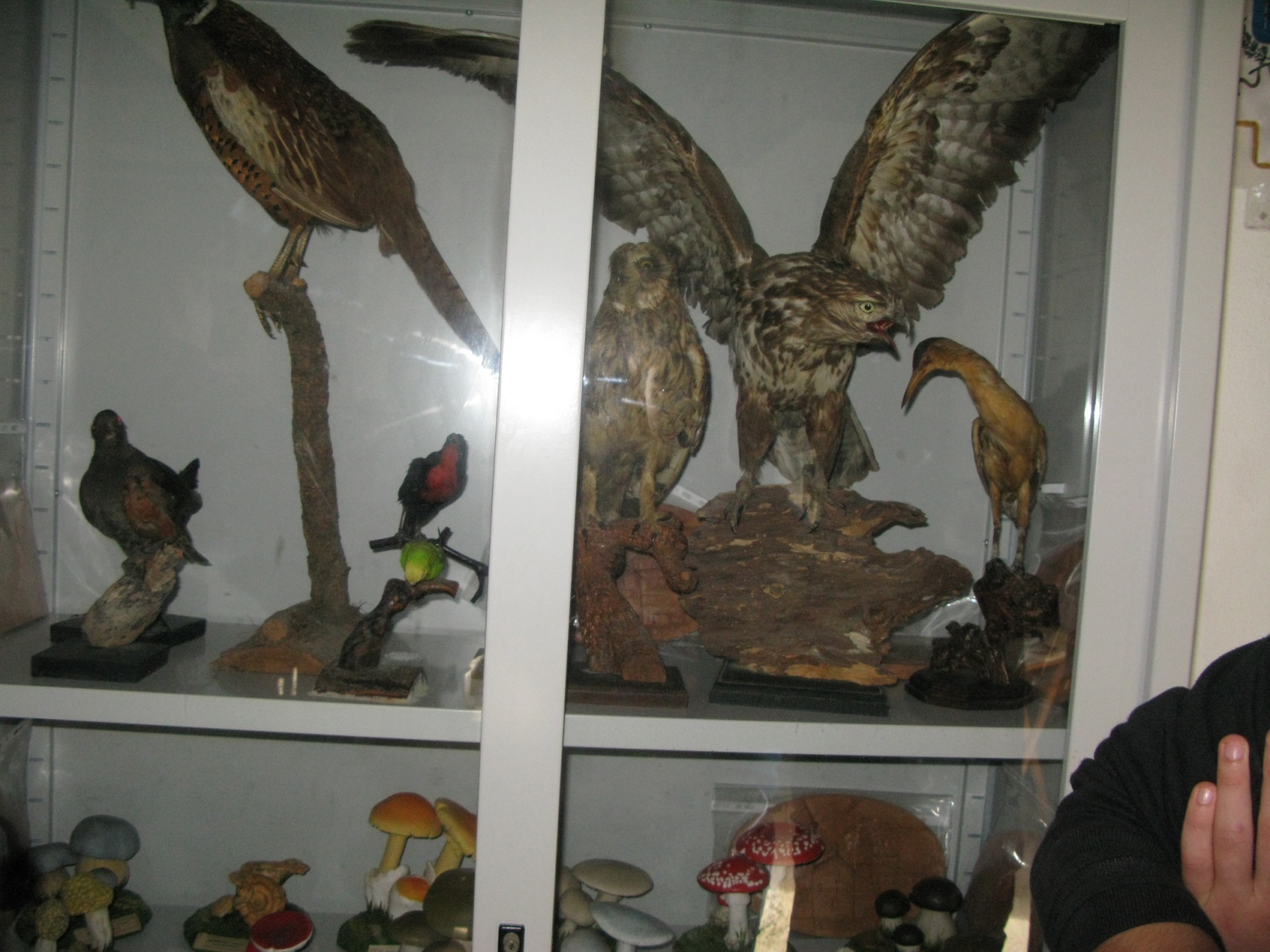 …A Fox…
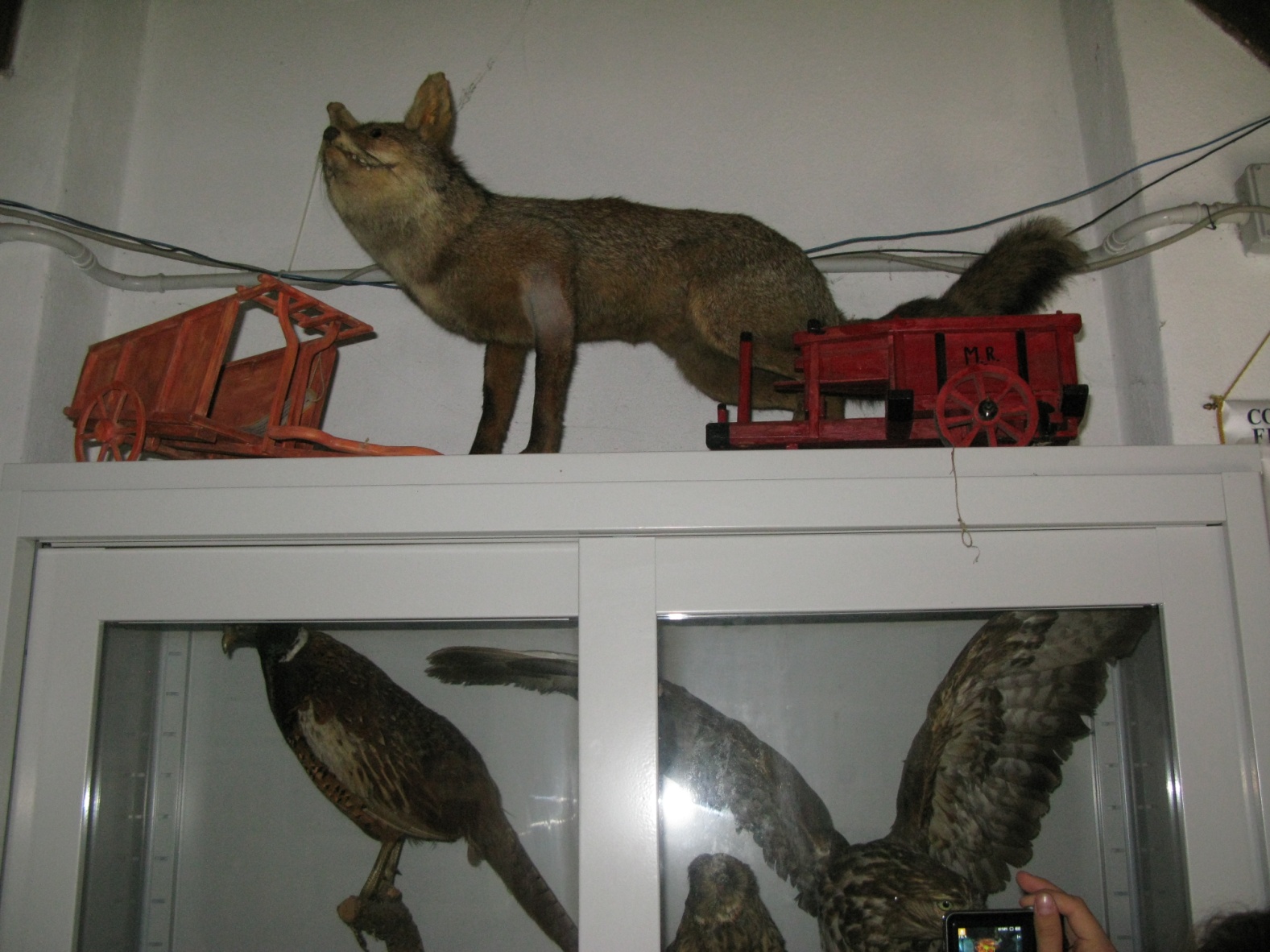 … A Marsh Animals…
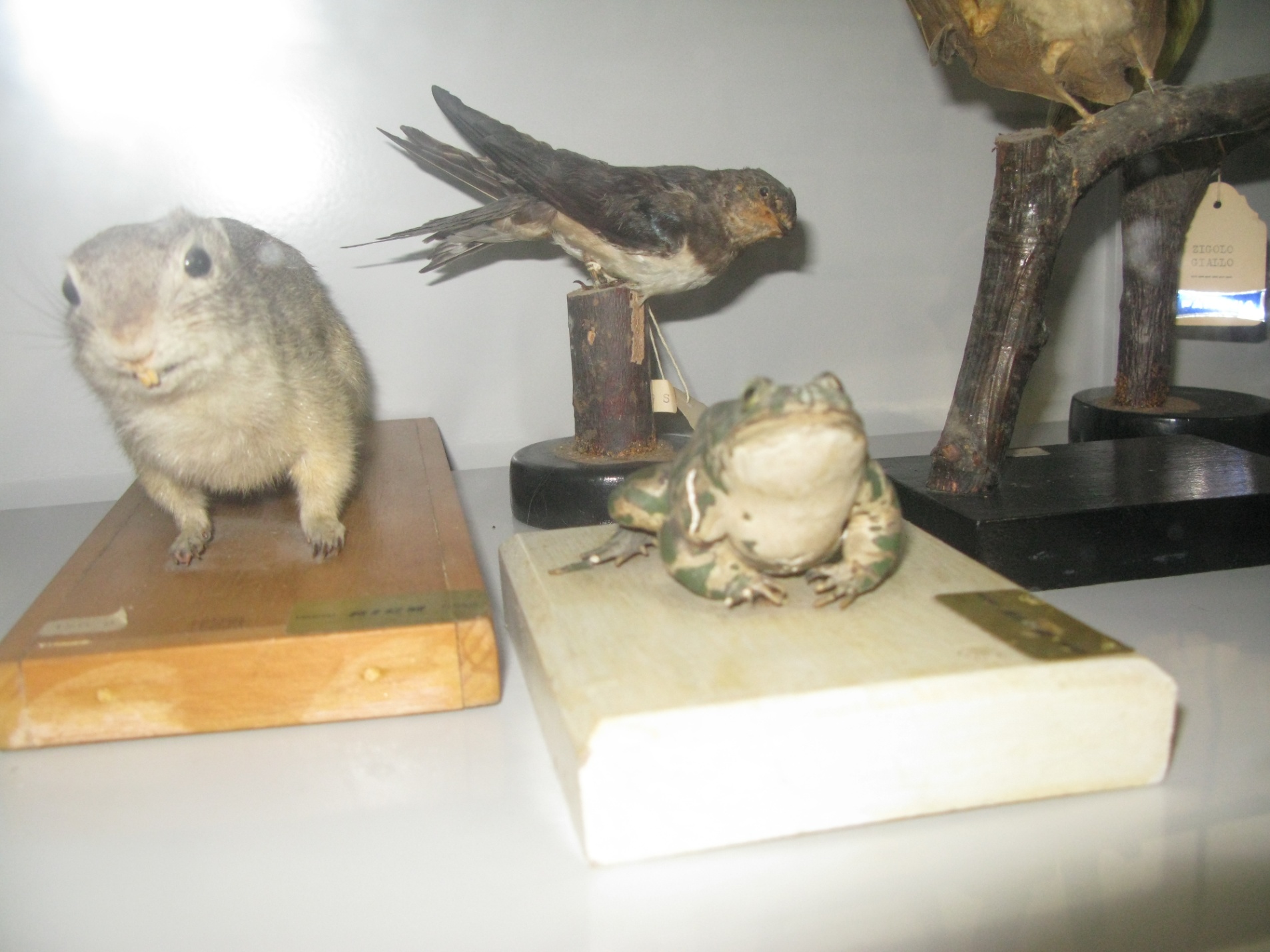 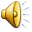 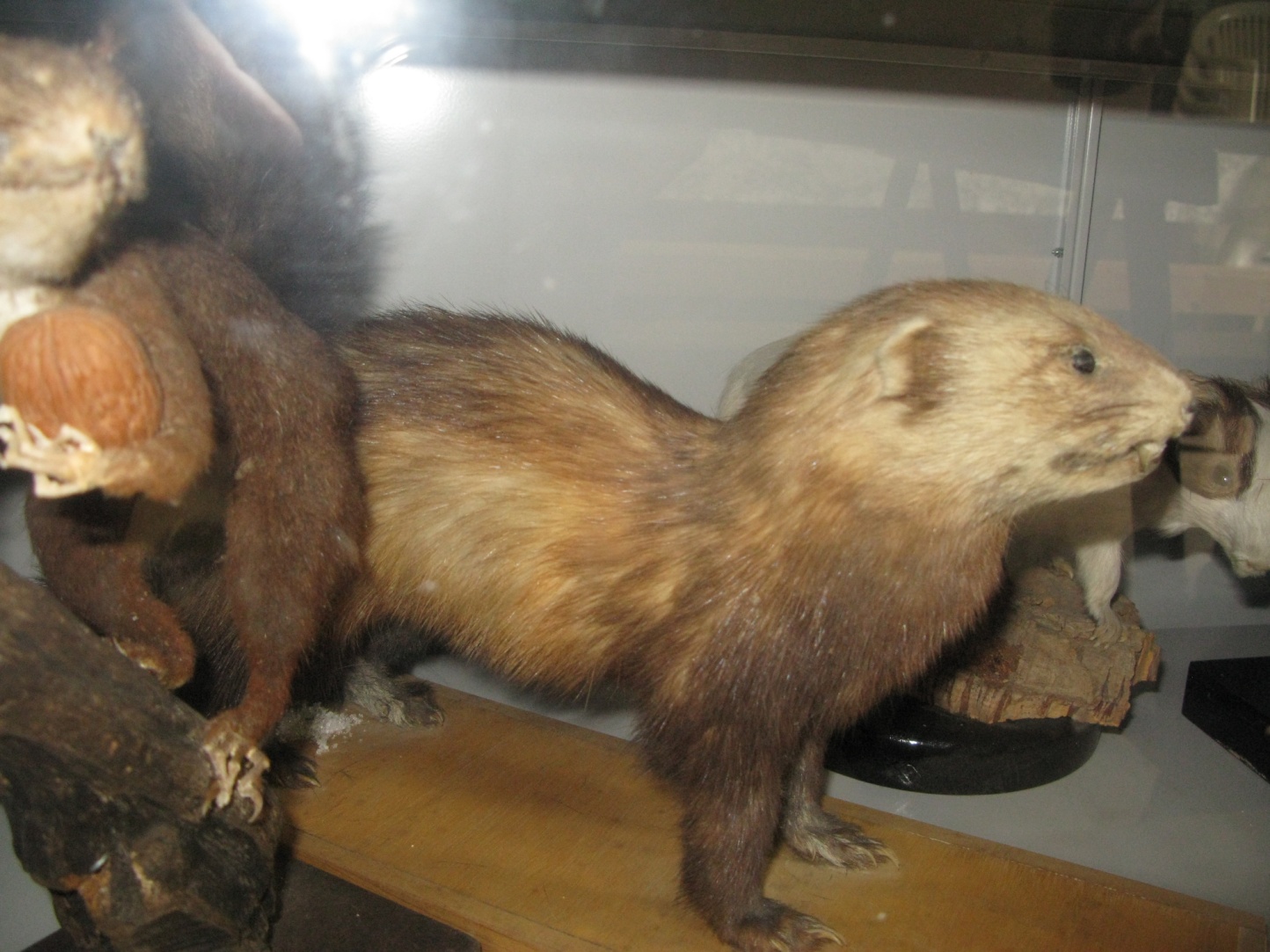 ...Once Upon A Time…
…The Old Toys…
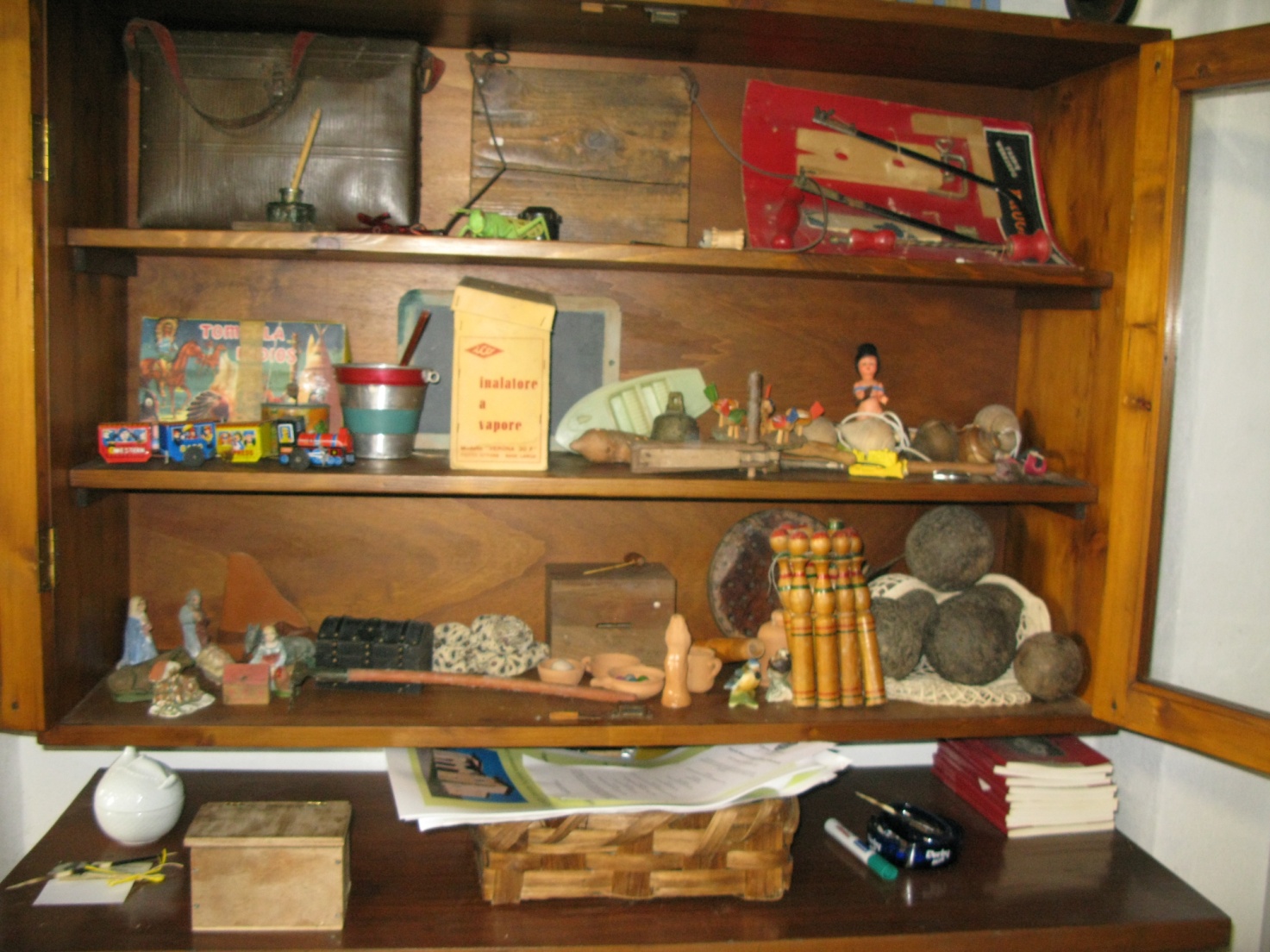 …The Ploughs…
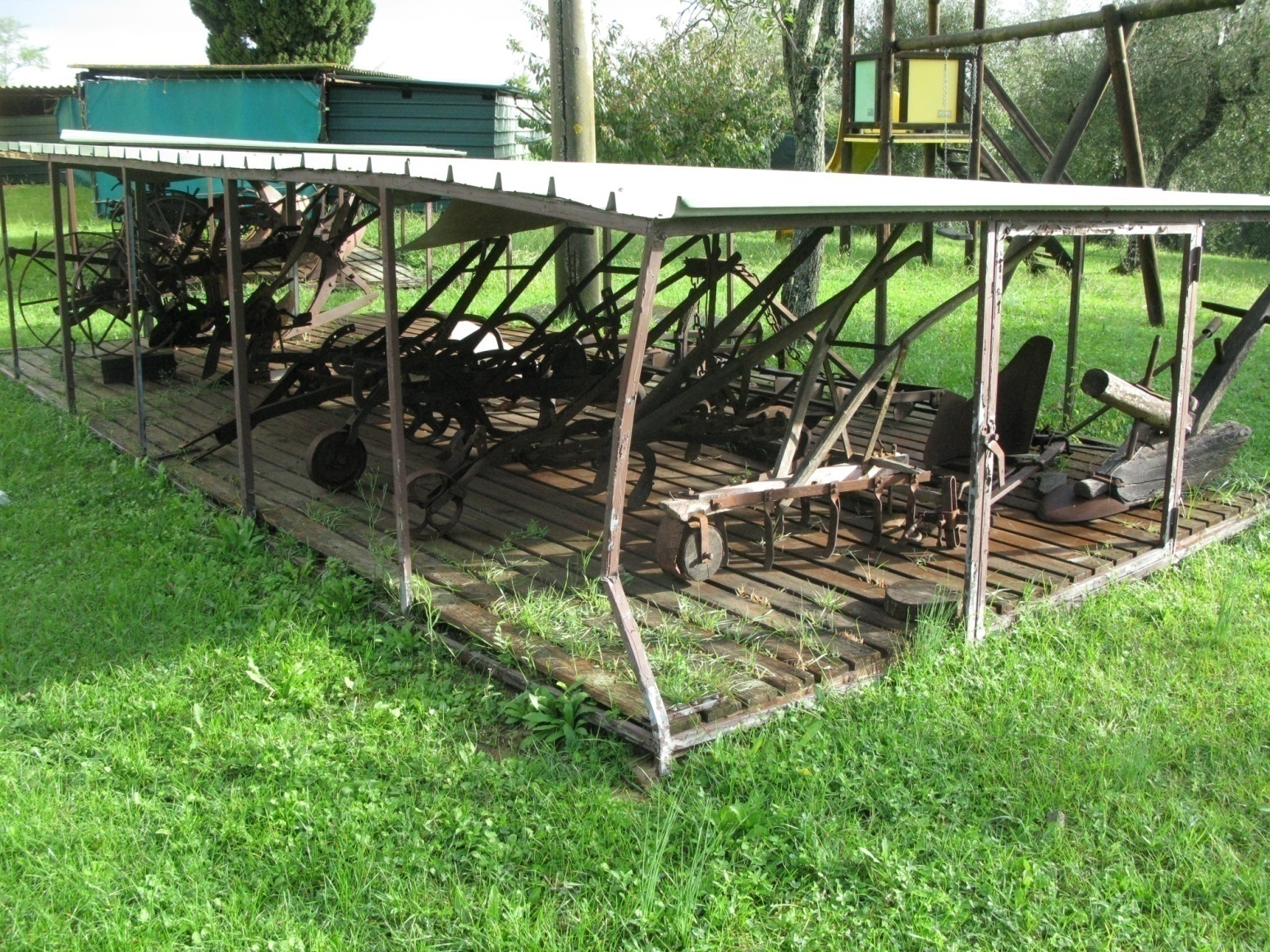 …The Sheller…
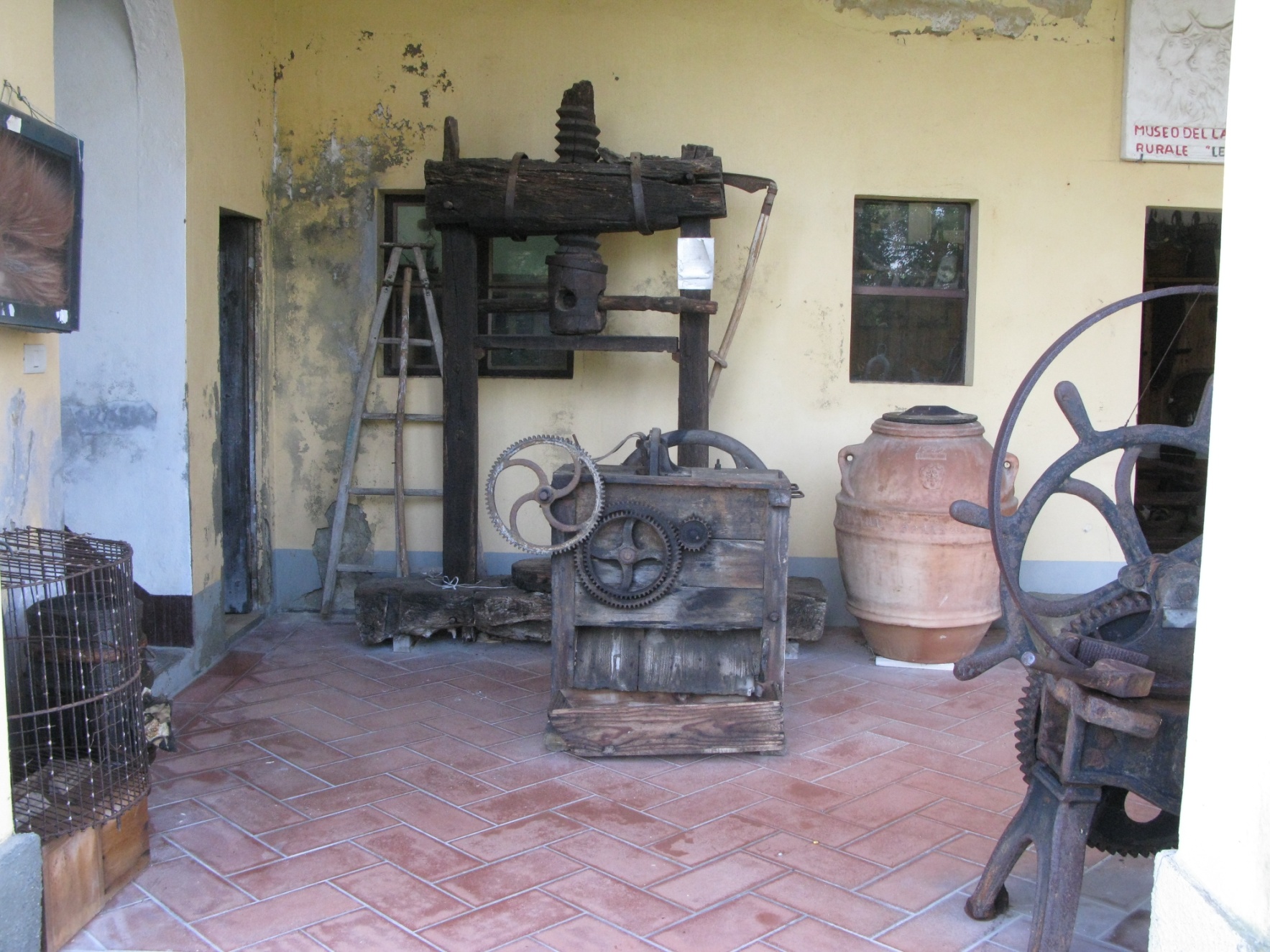 …The handloom…
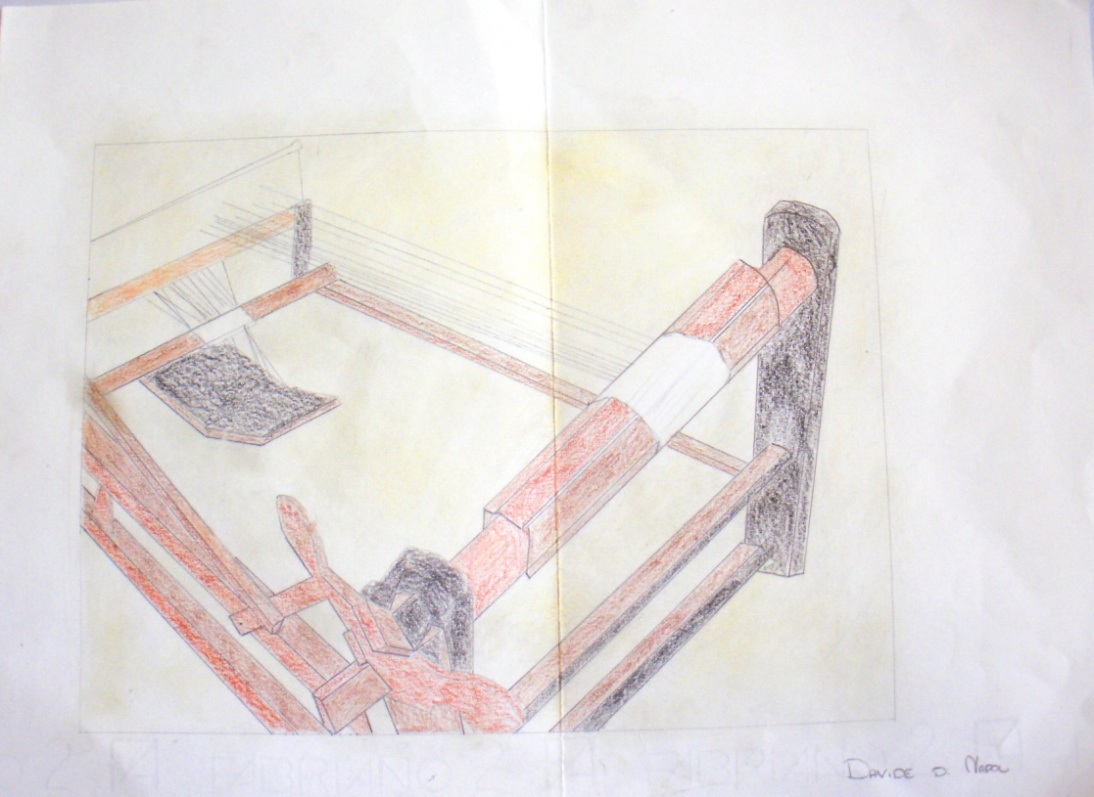 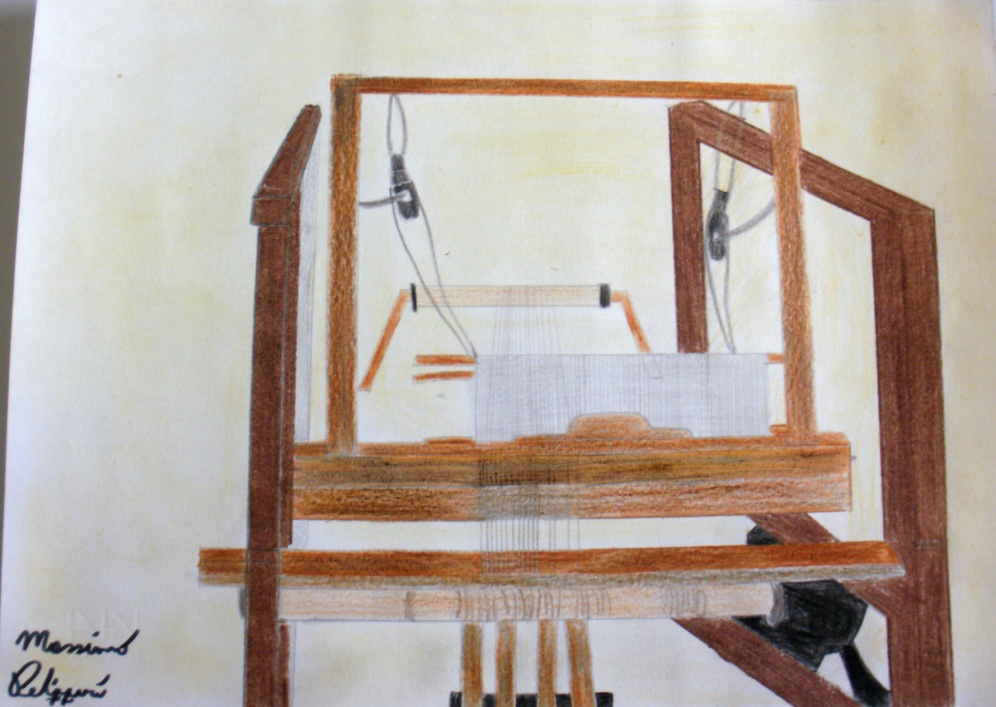 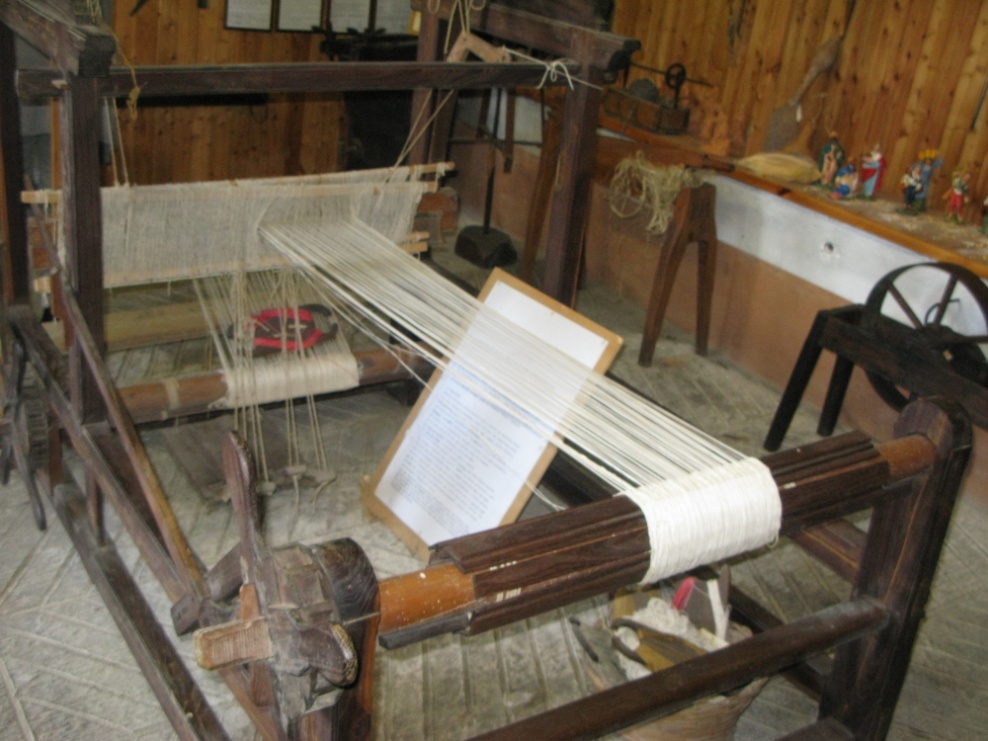 …Old Tools To Work…
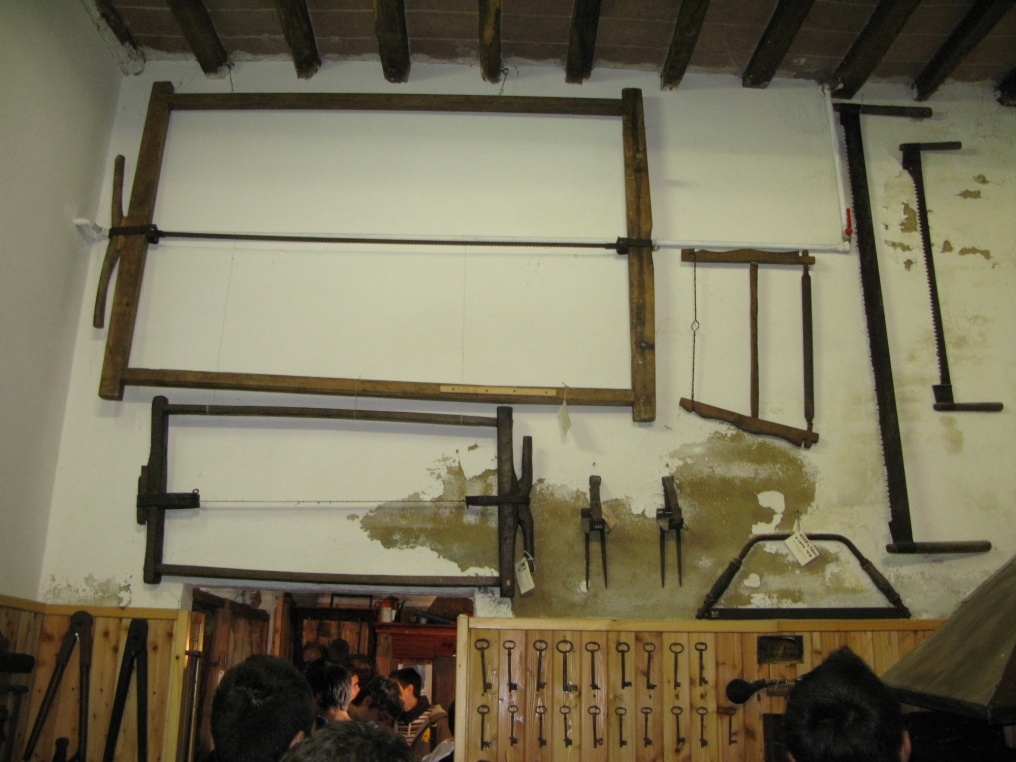 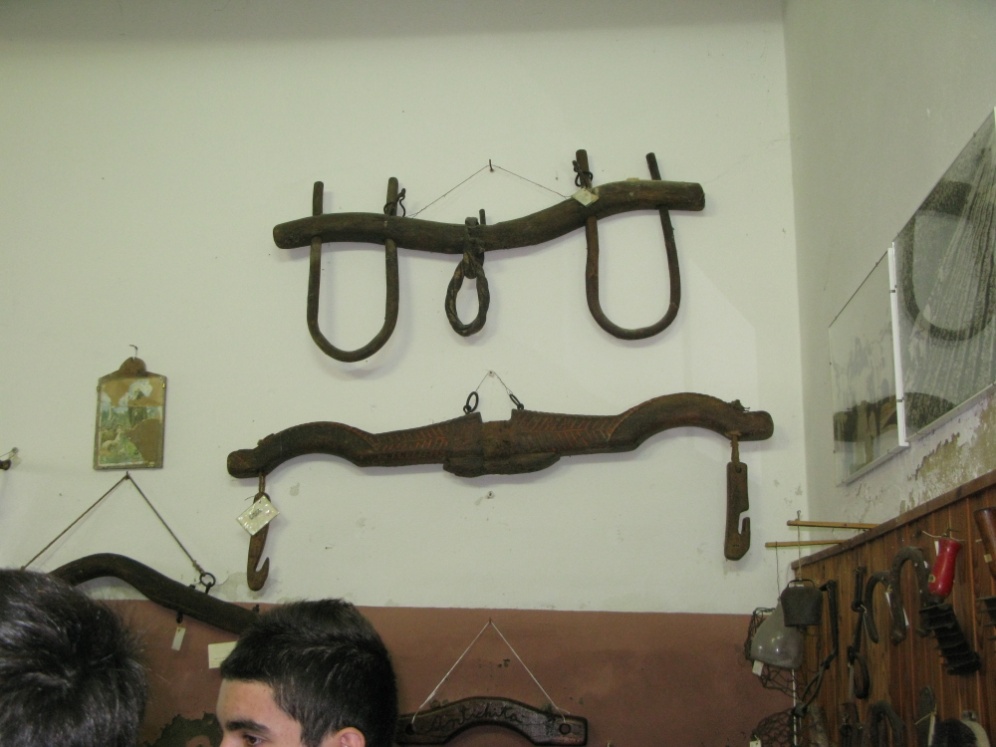 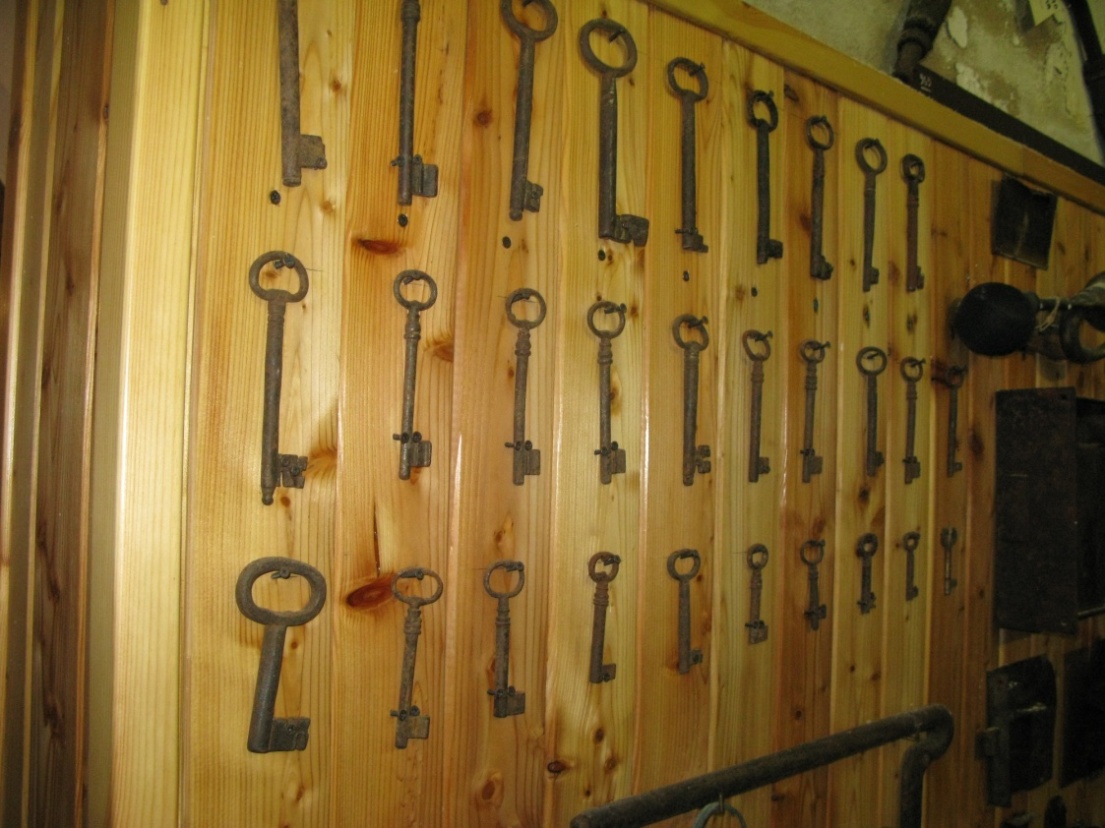 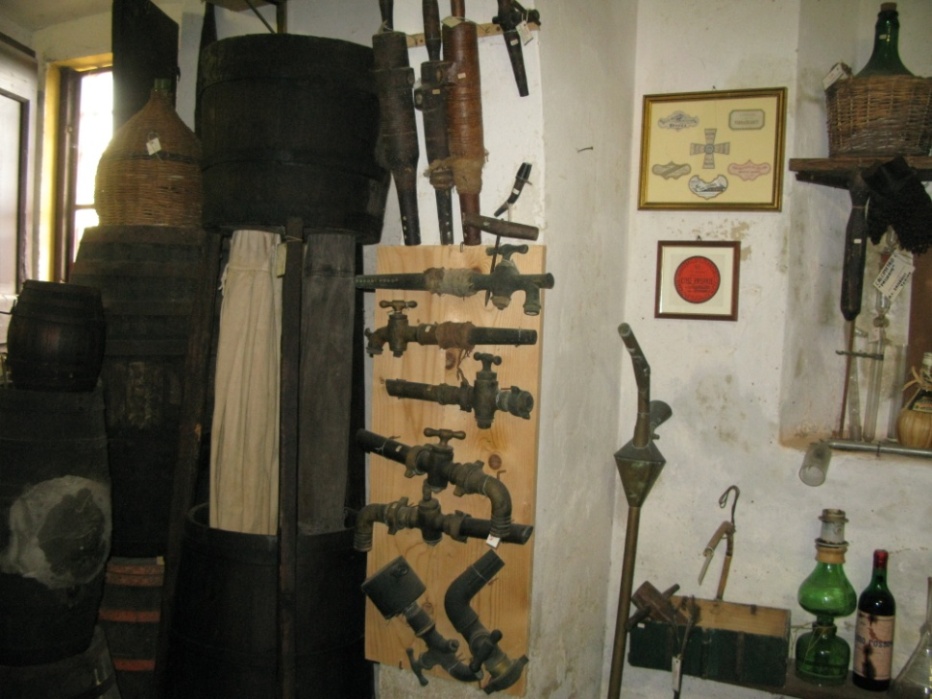 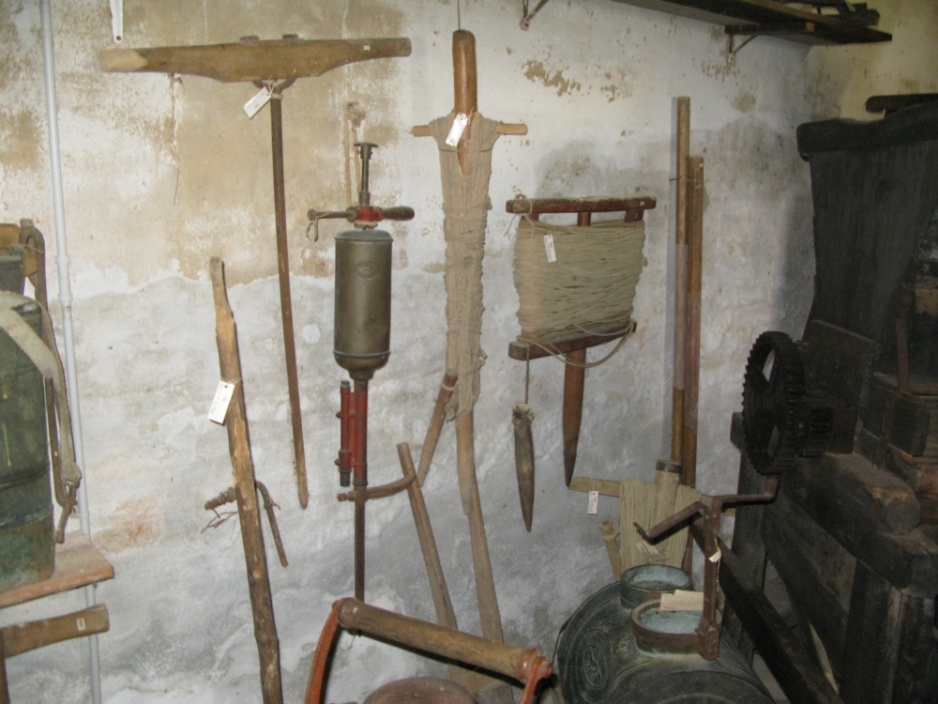 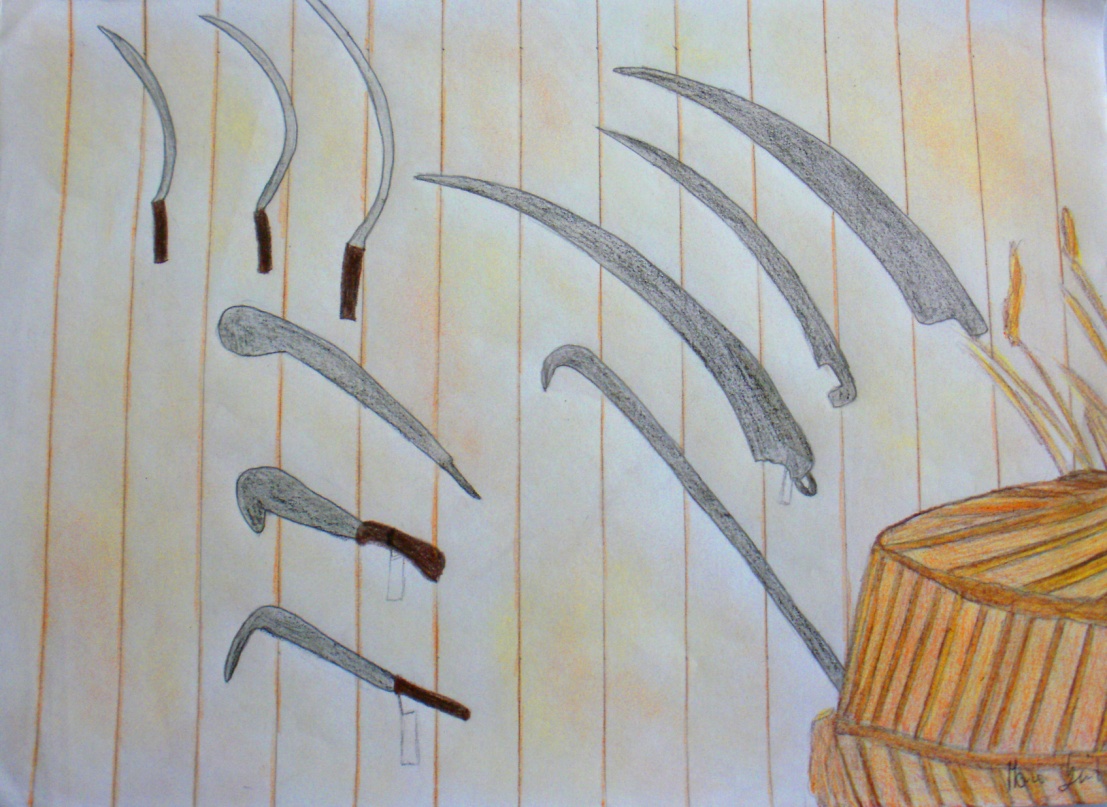 …What did they Use
At Home??
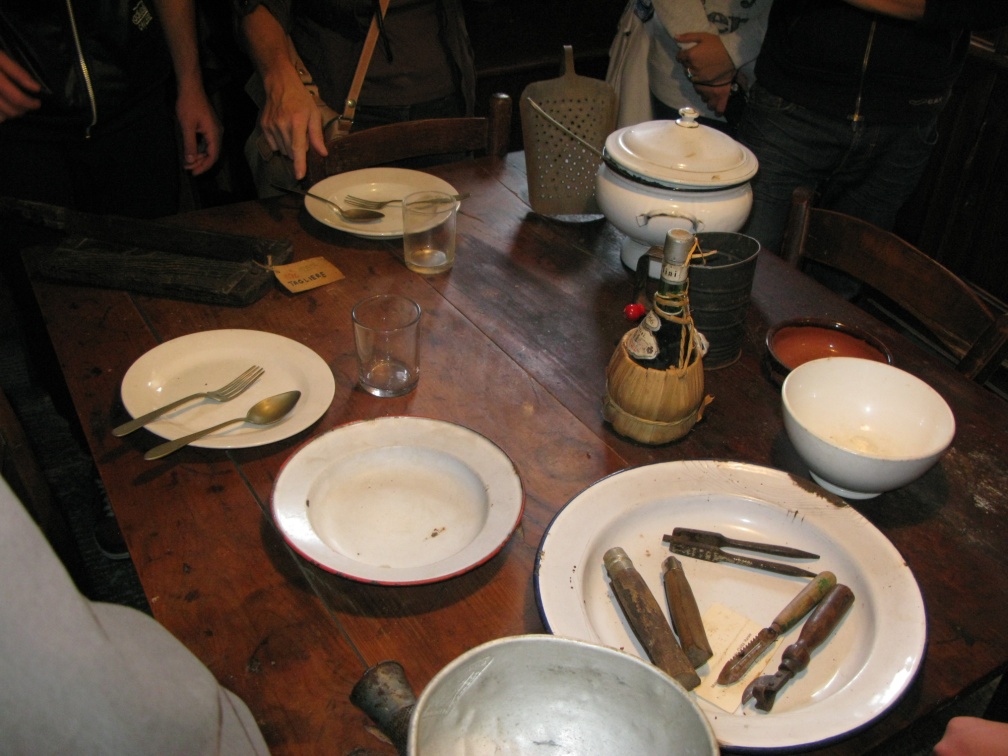 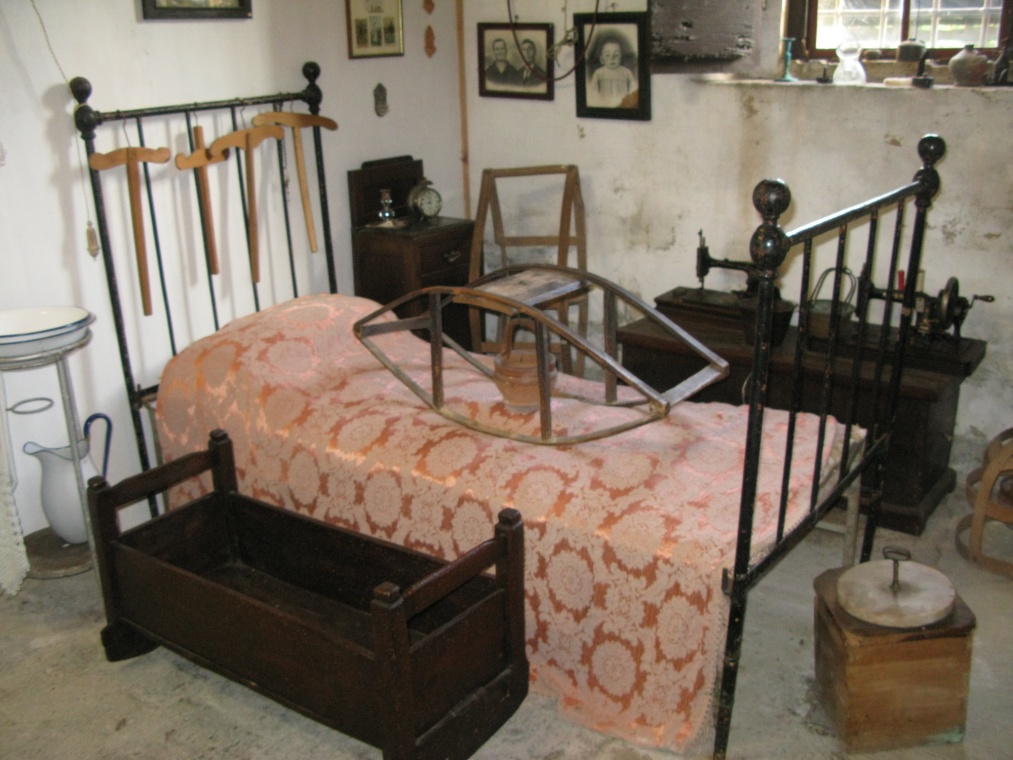 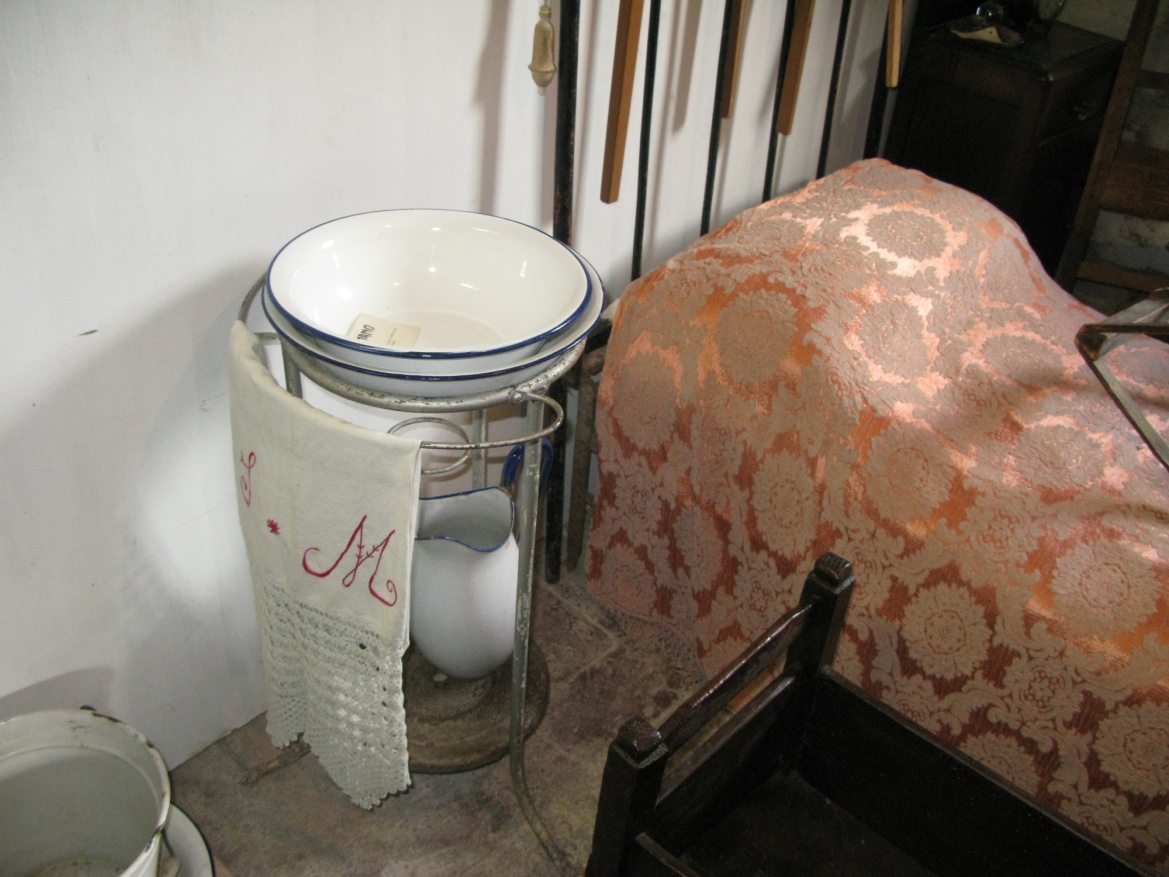 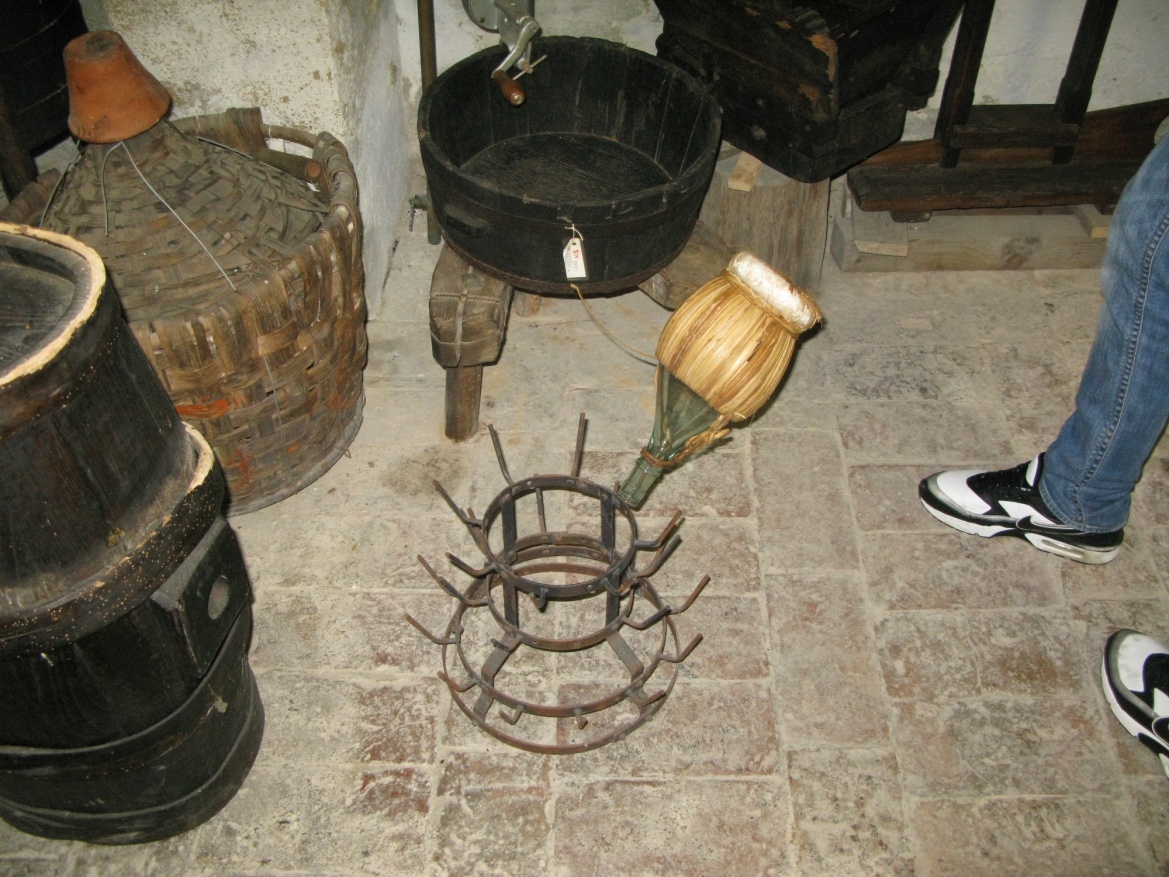 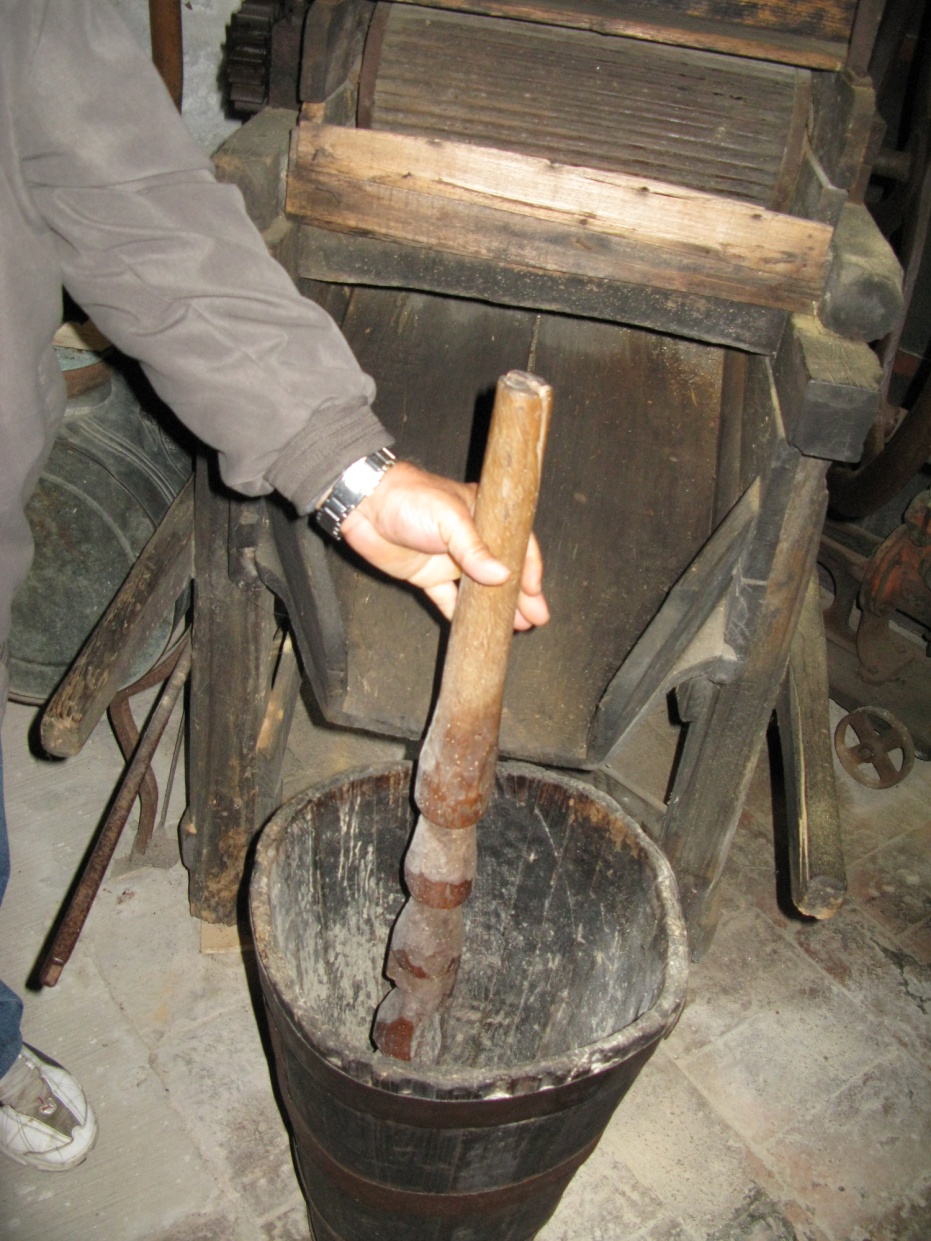 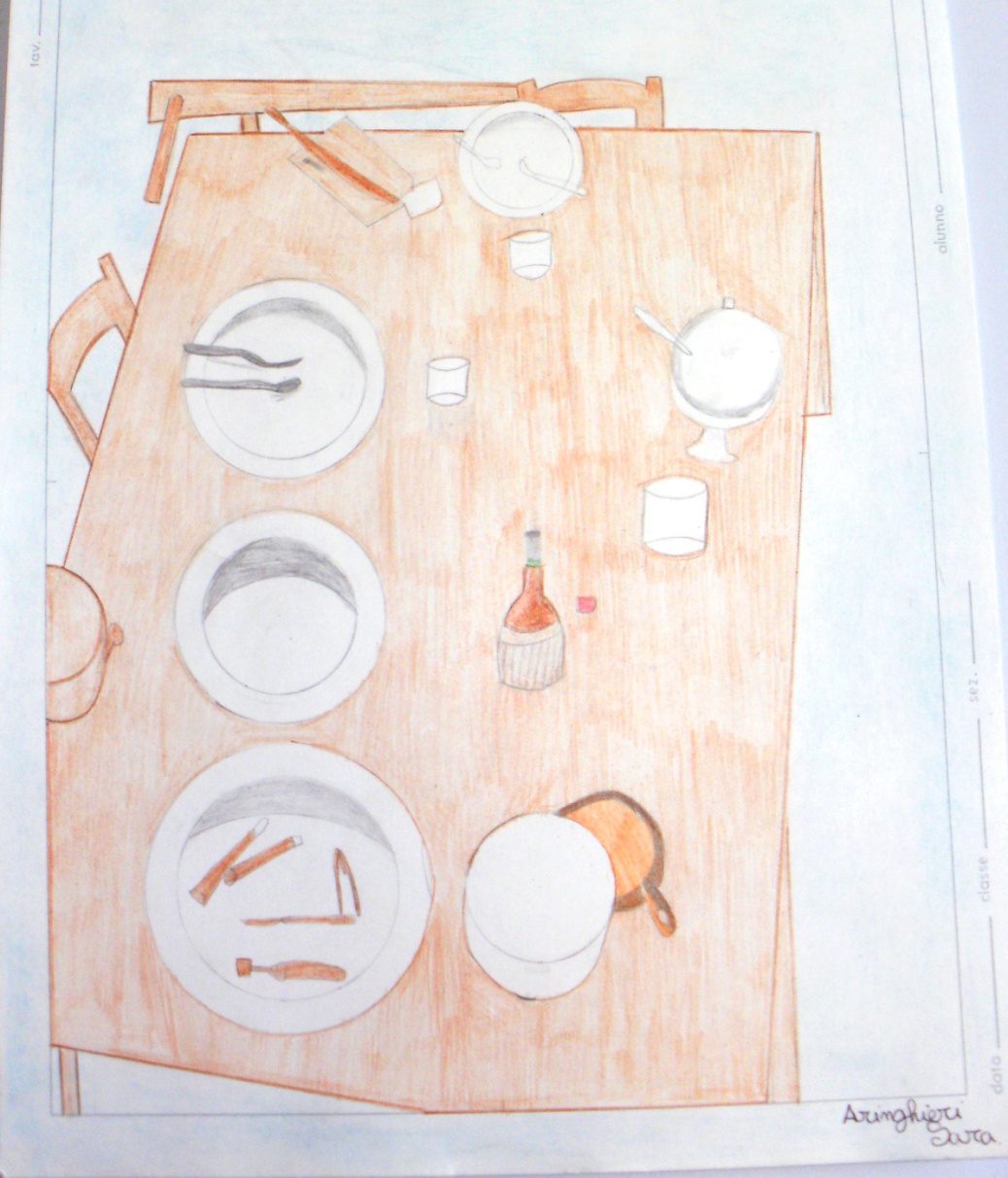 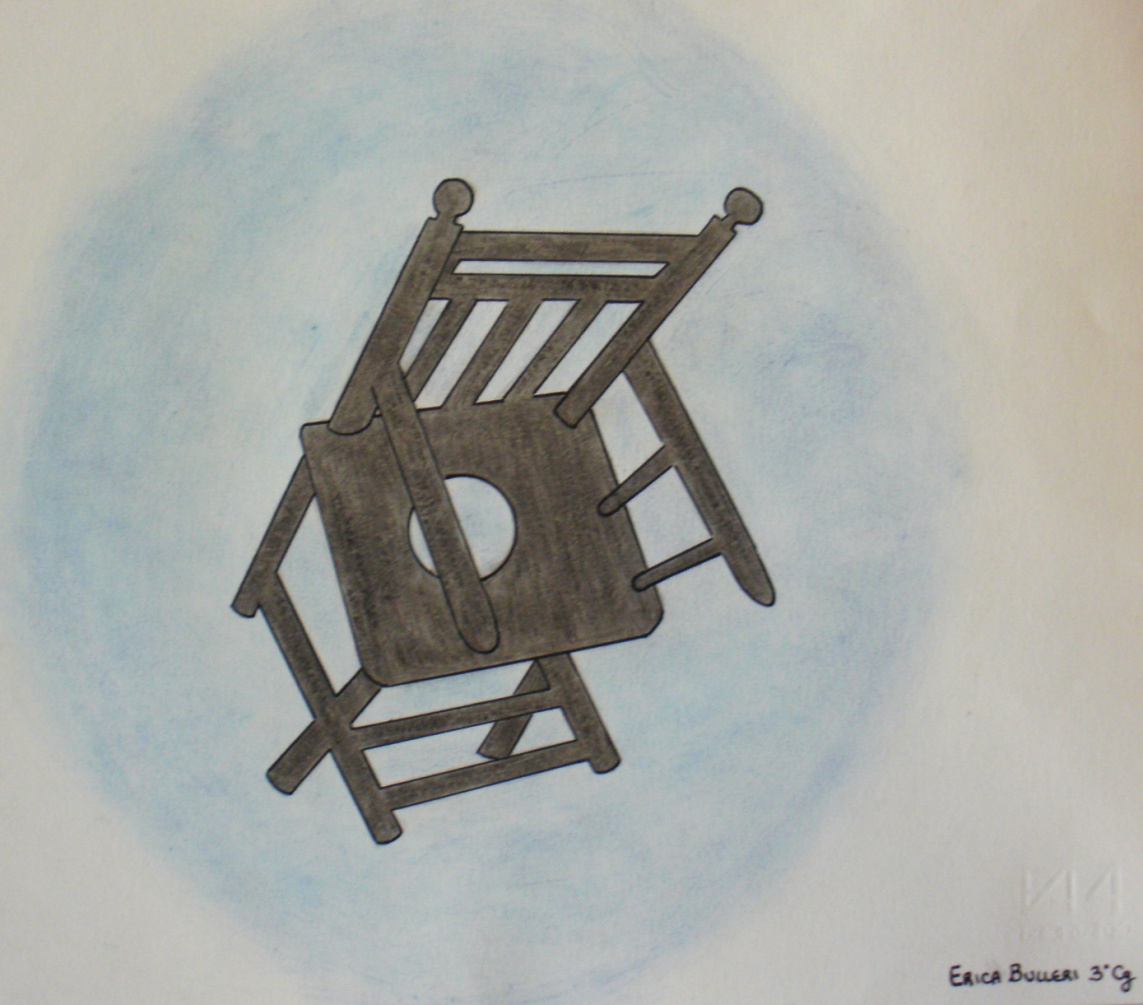 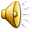 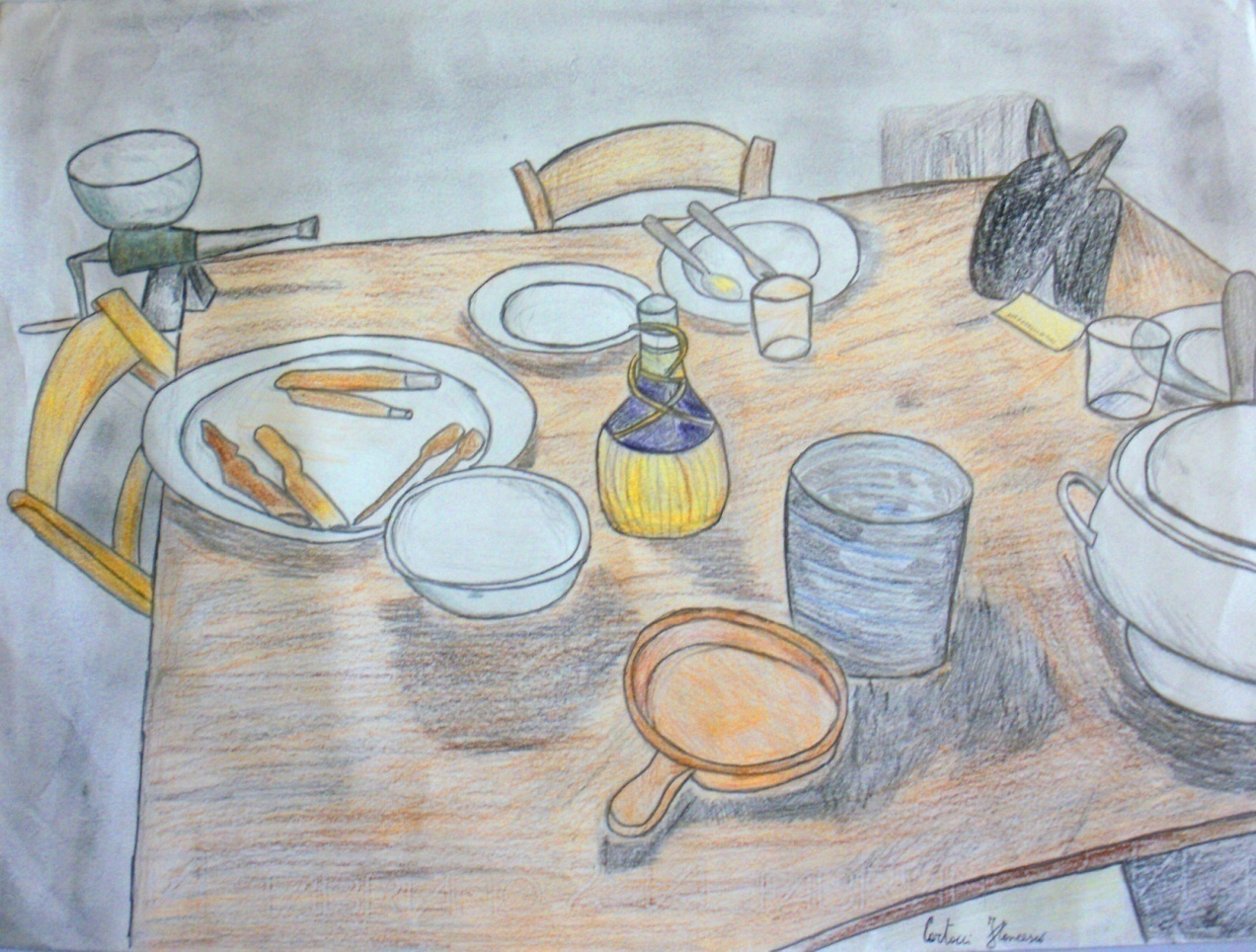 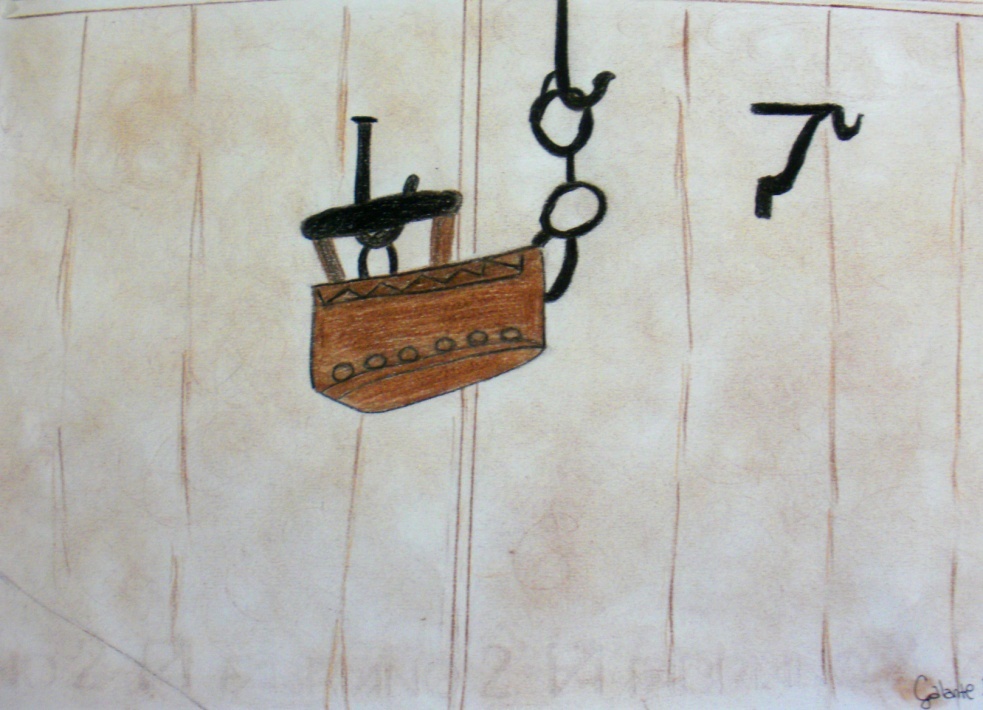 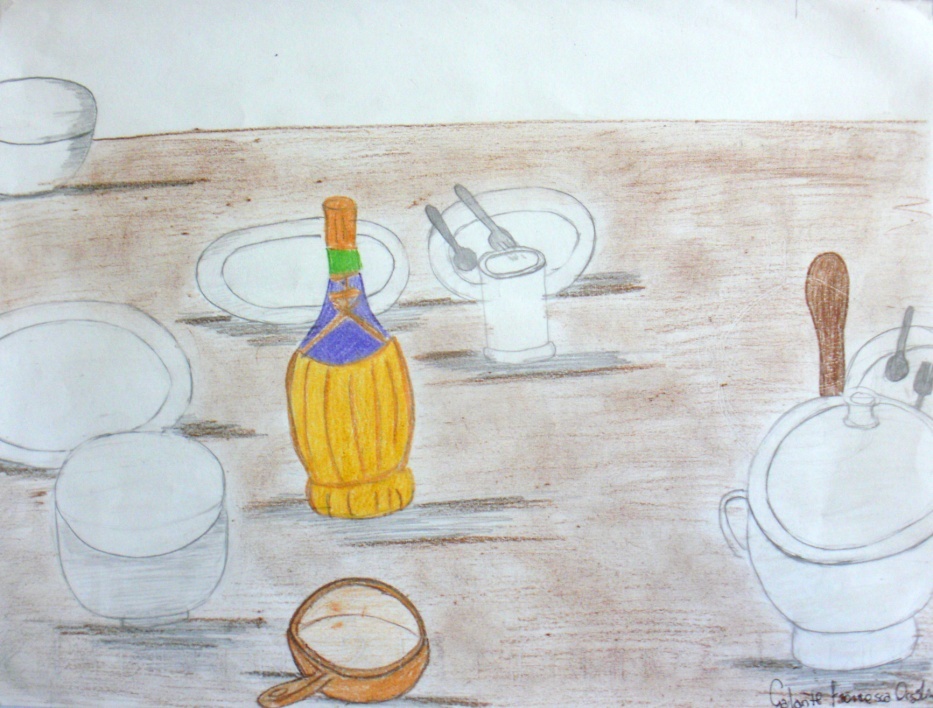 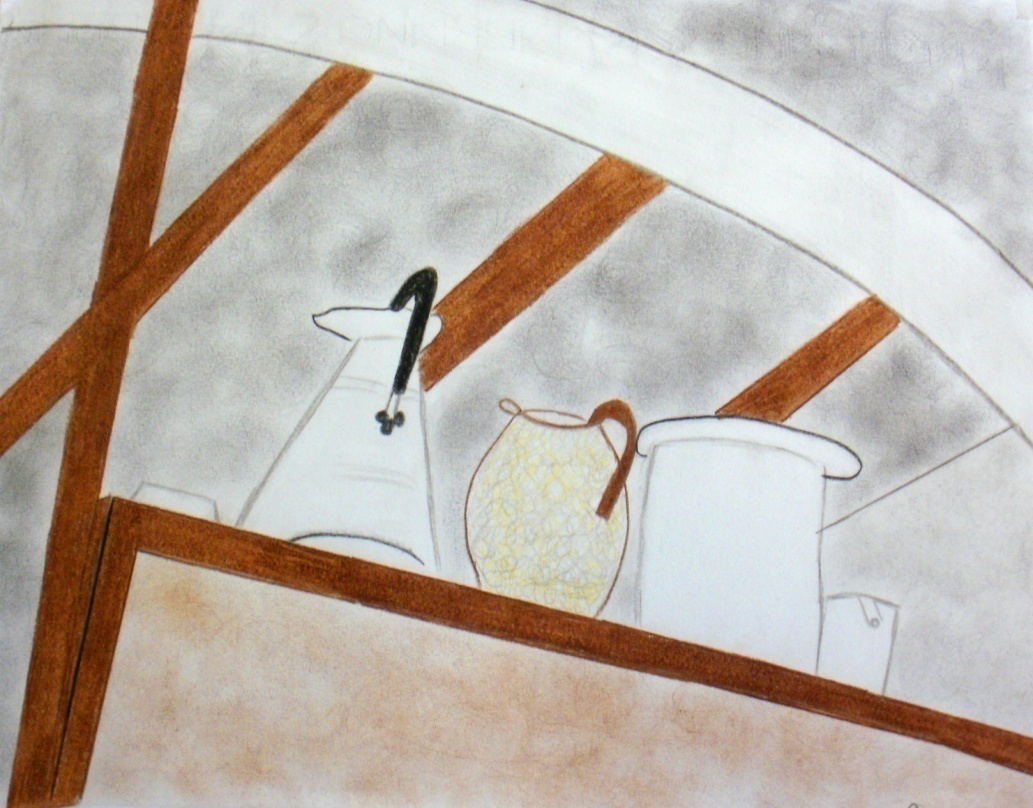 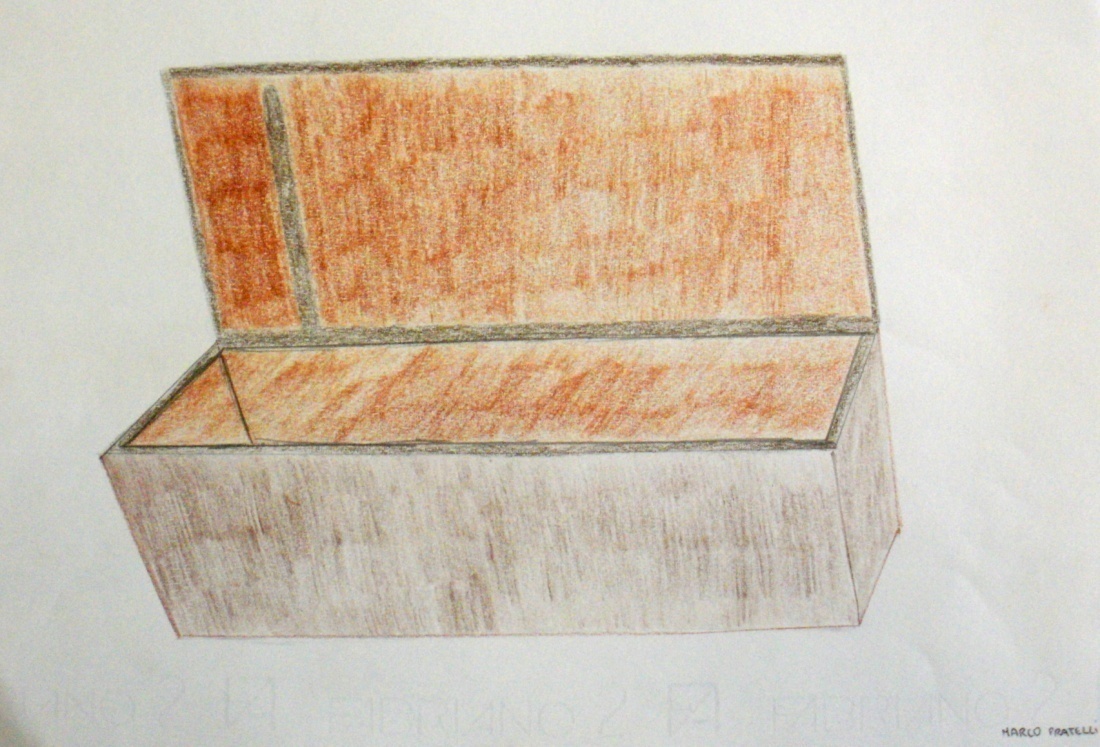 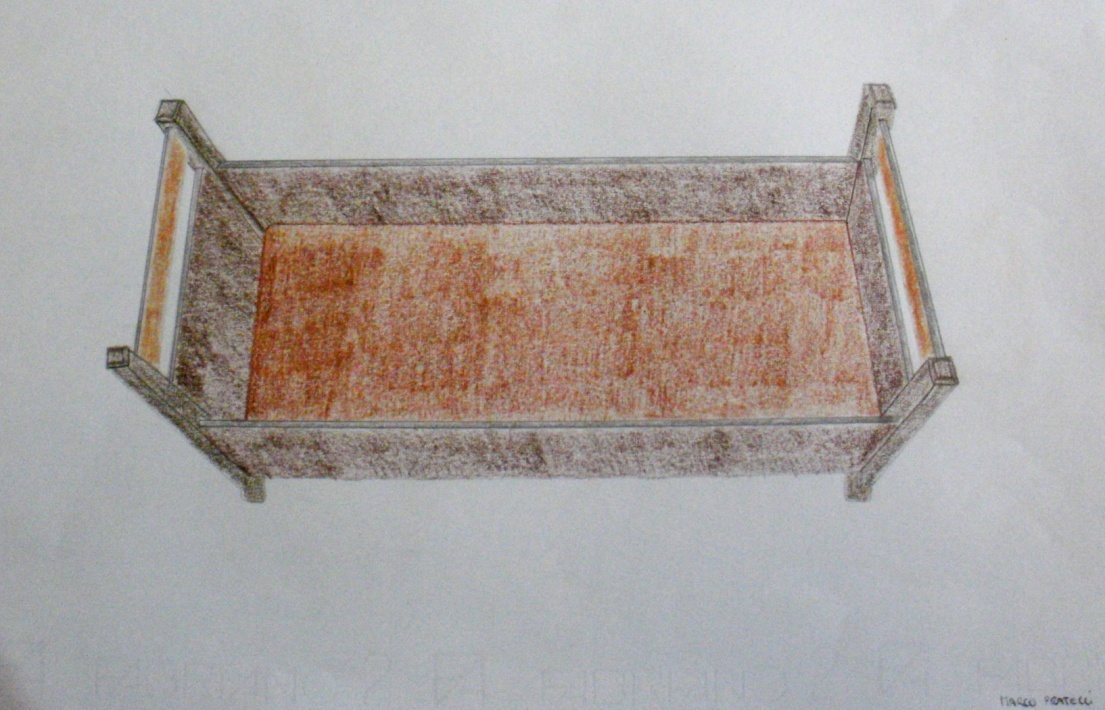 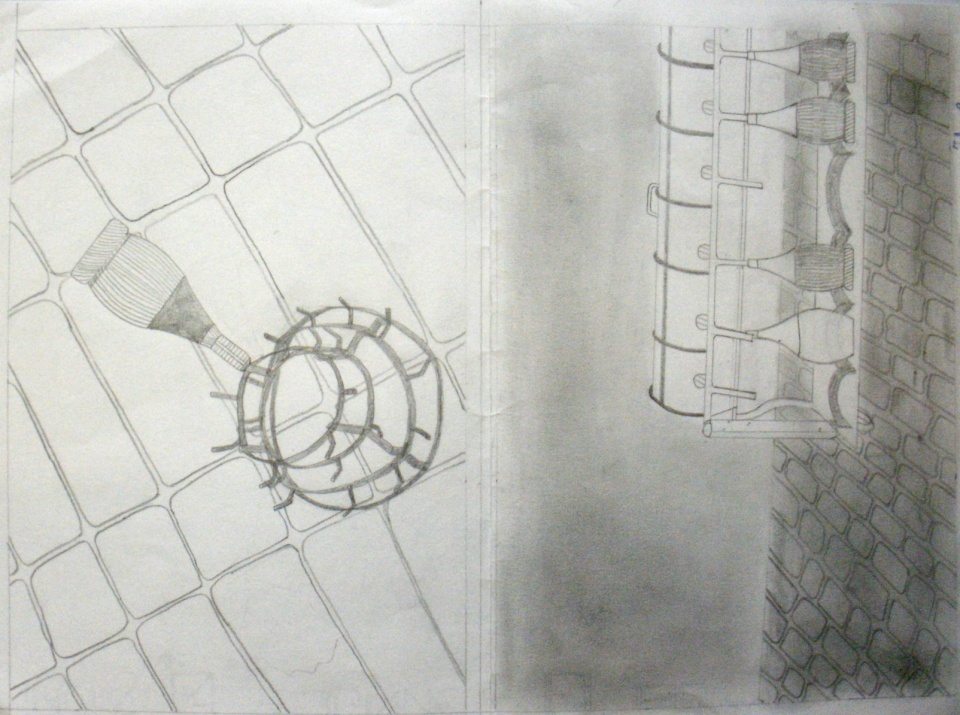 …Working Rooms…
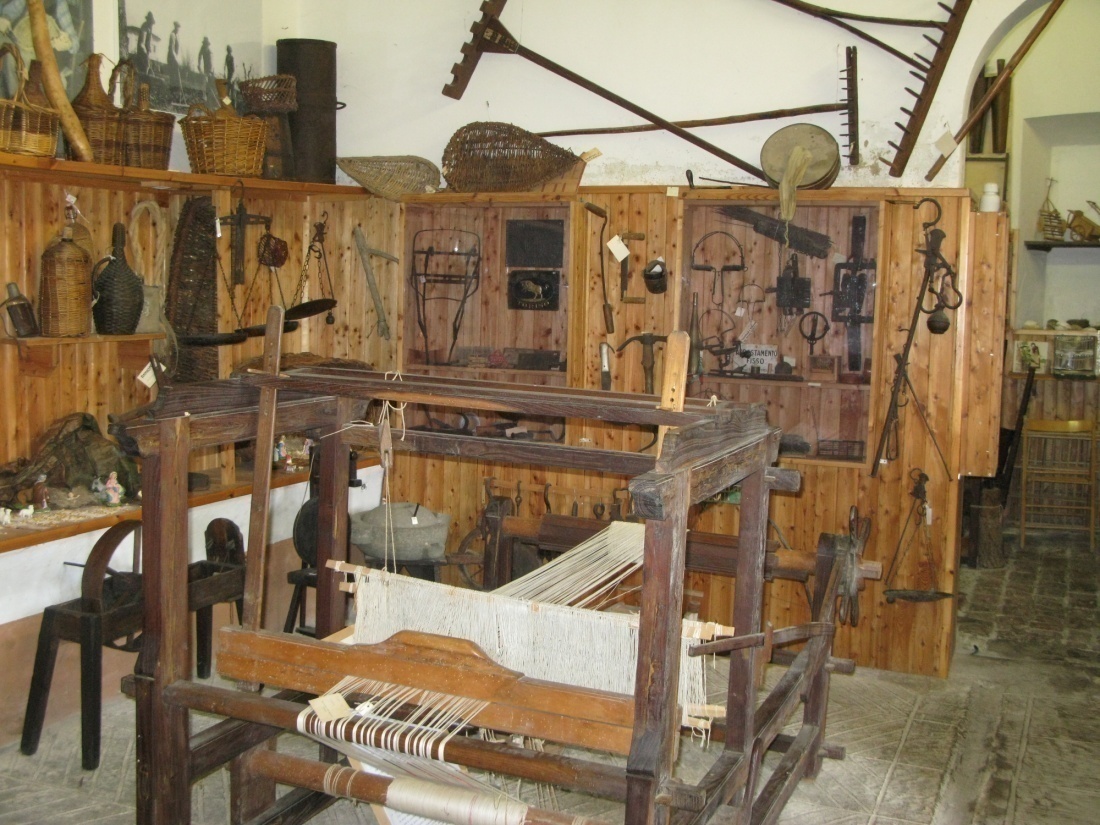 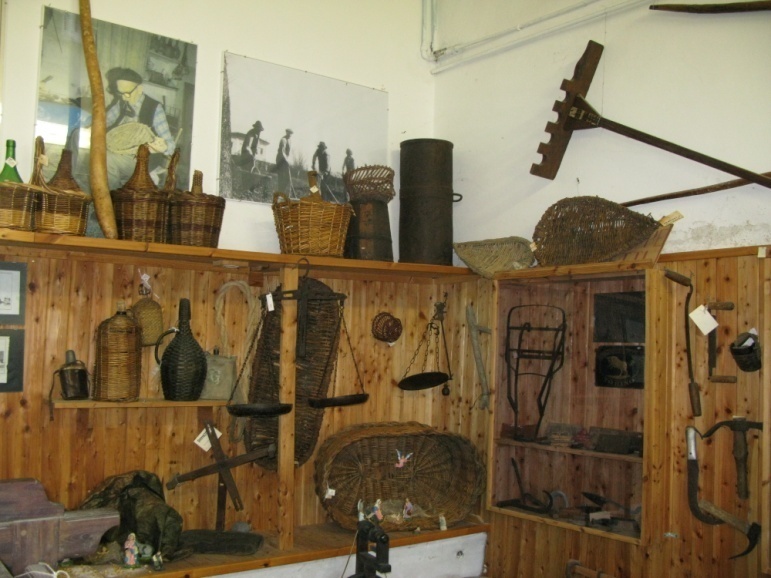 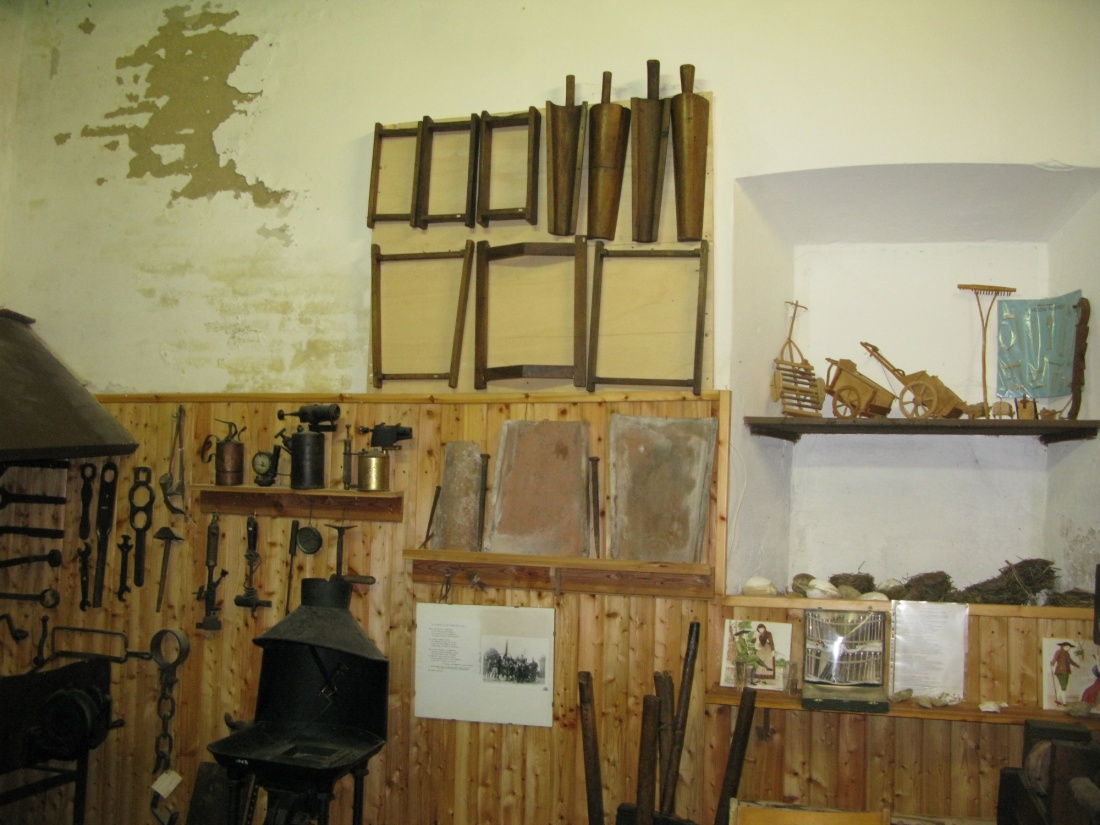 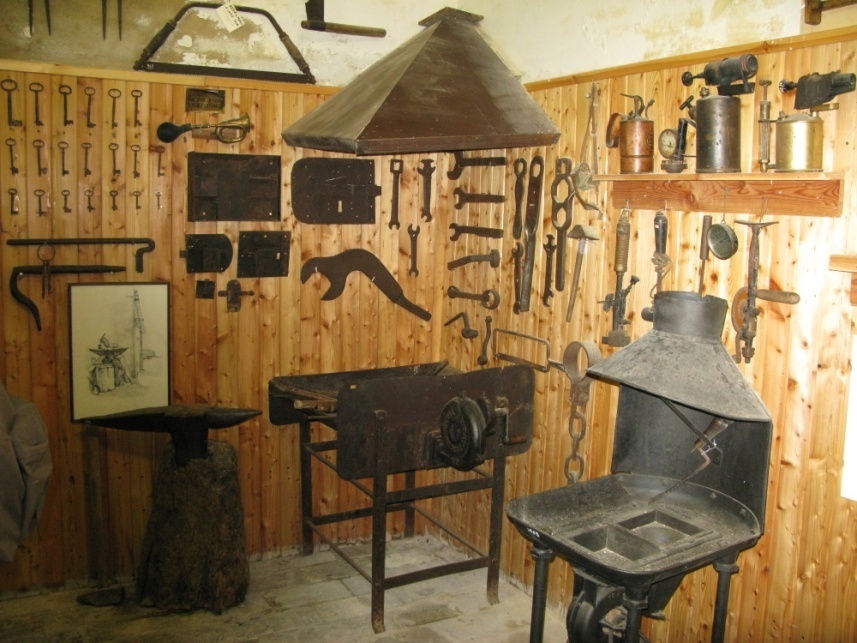 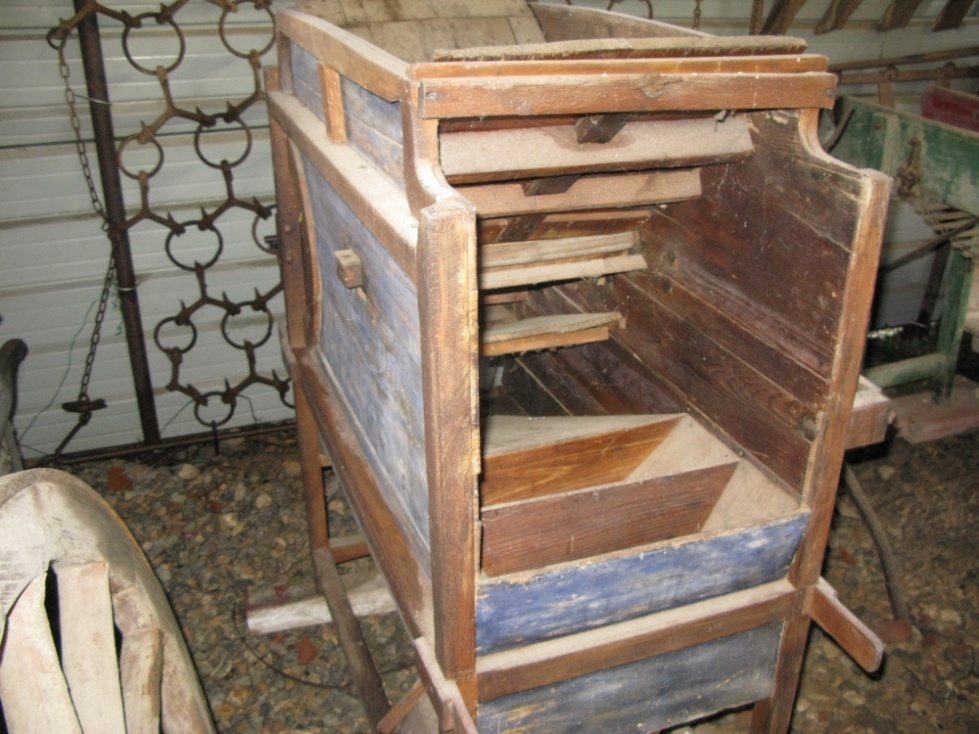 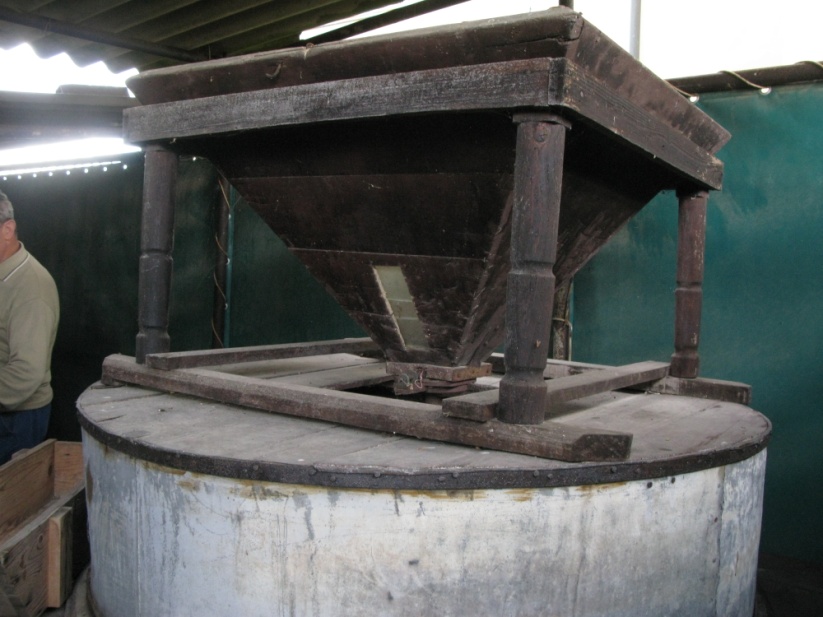 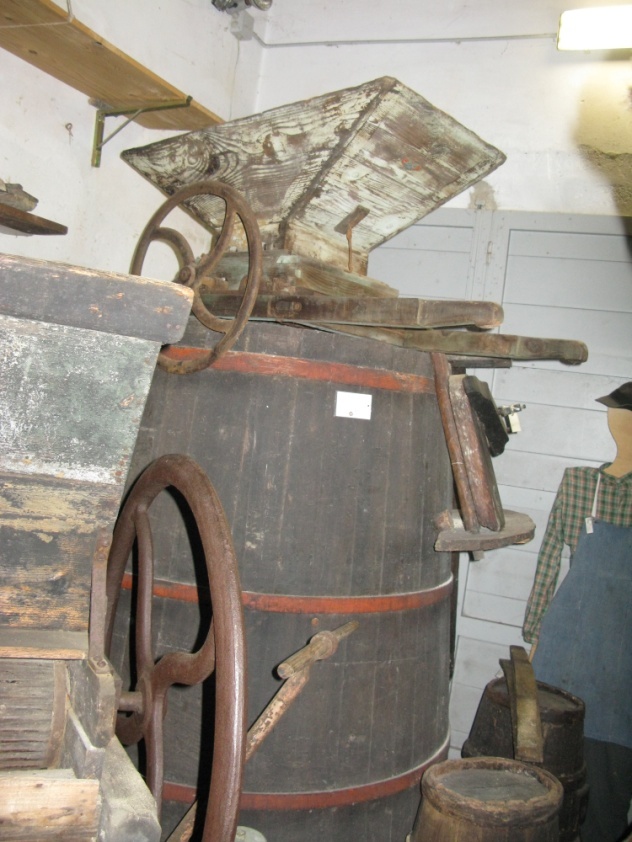 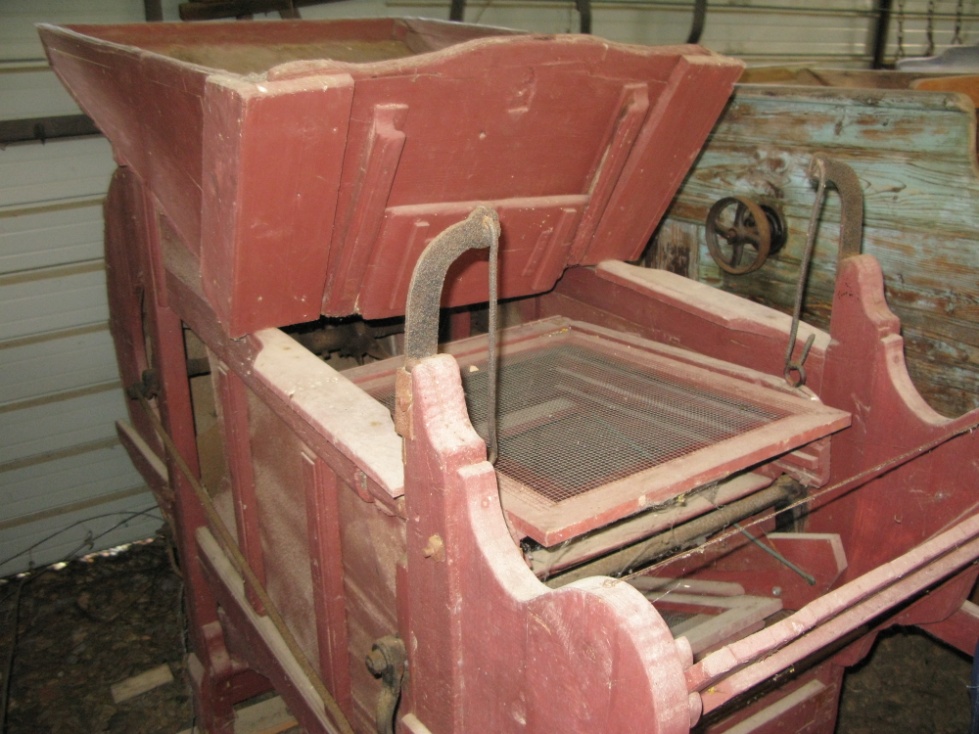 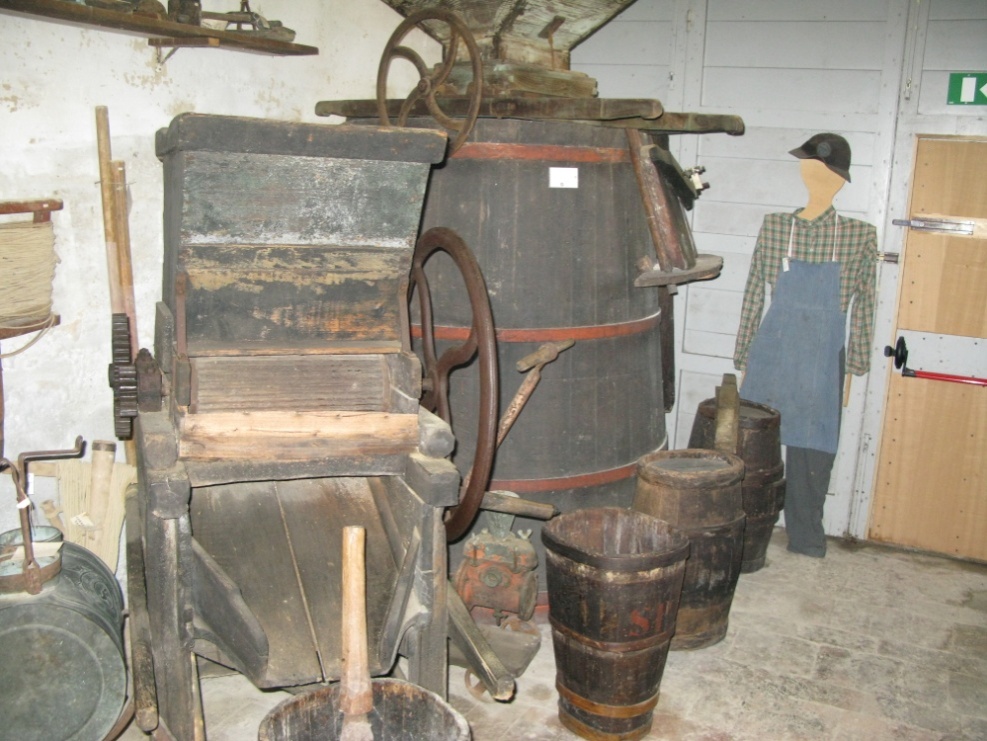 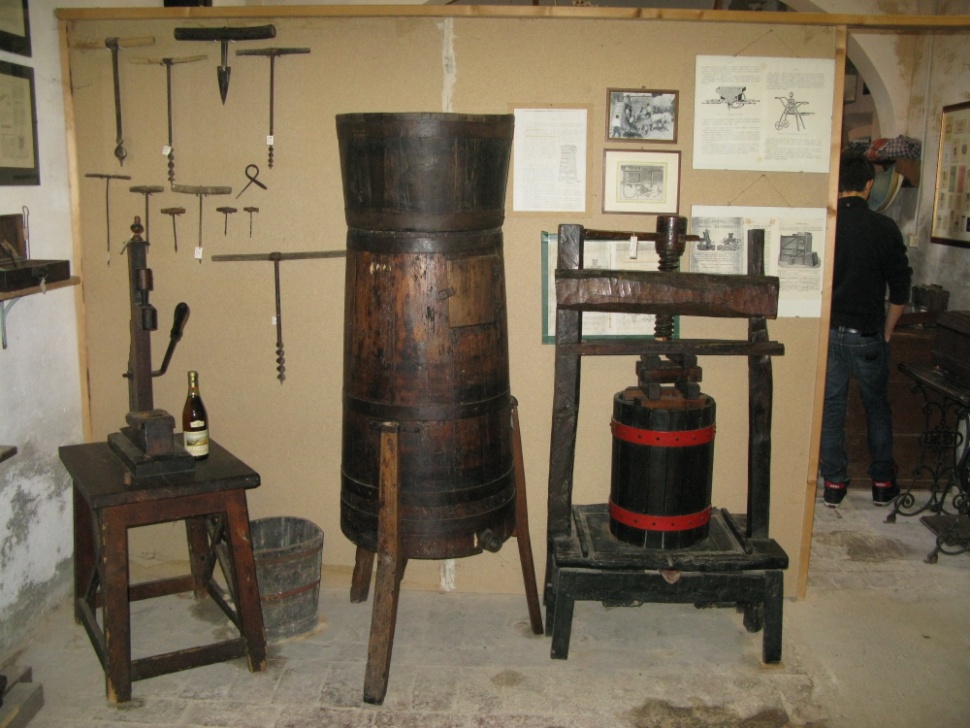 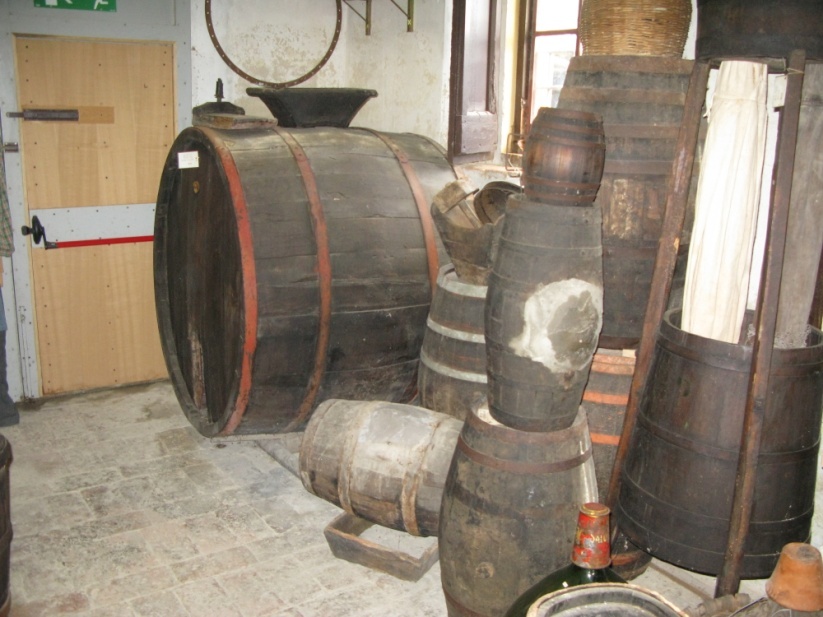 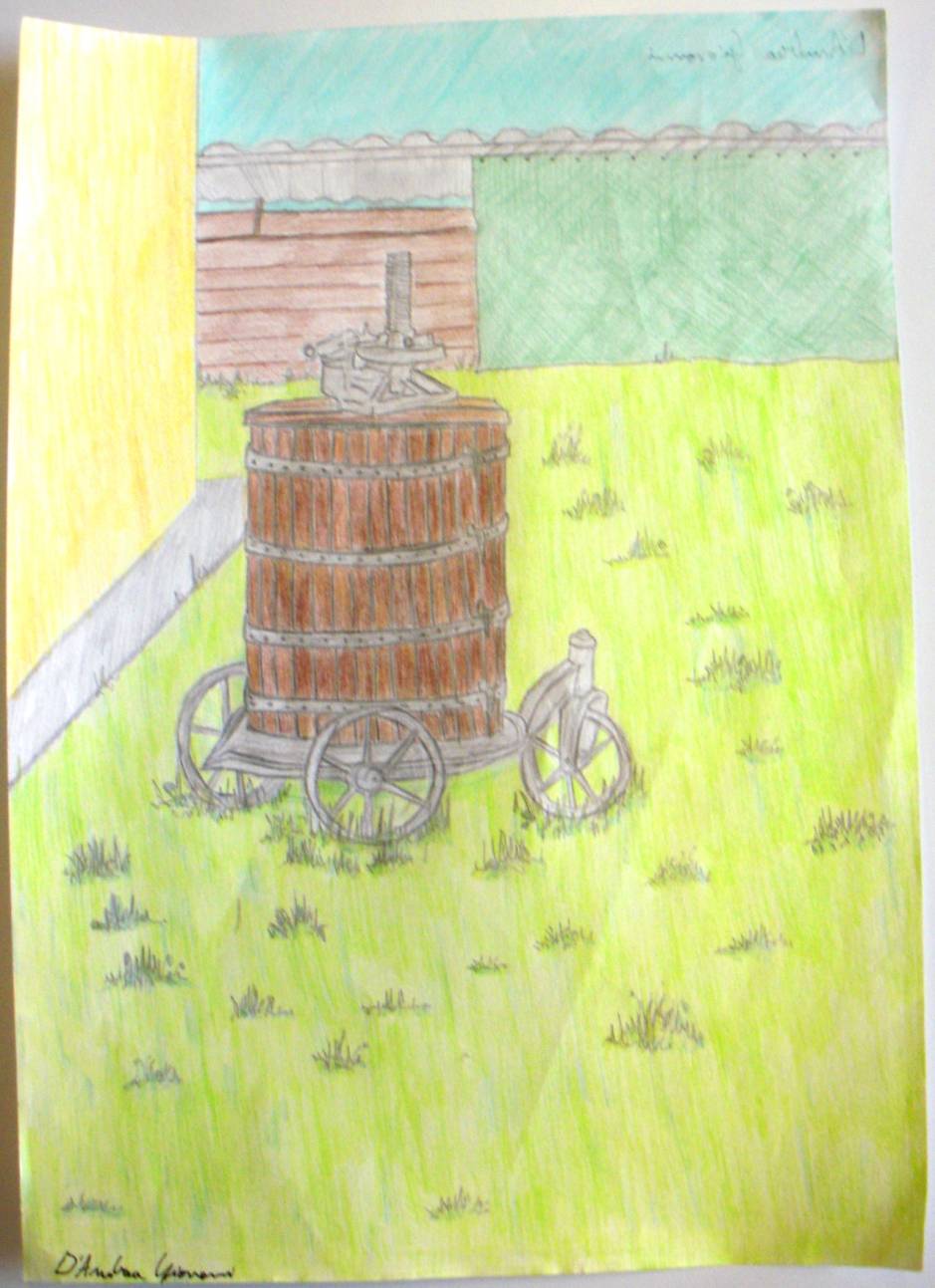 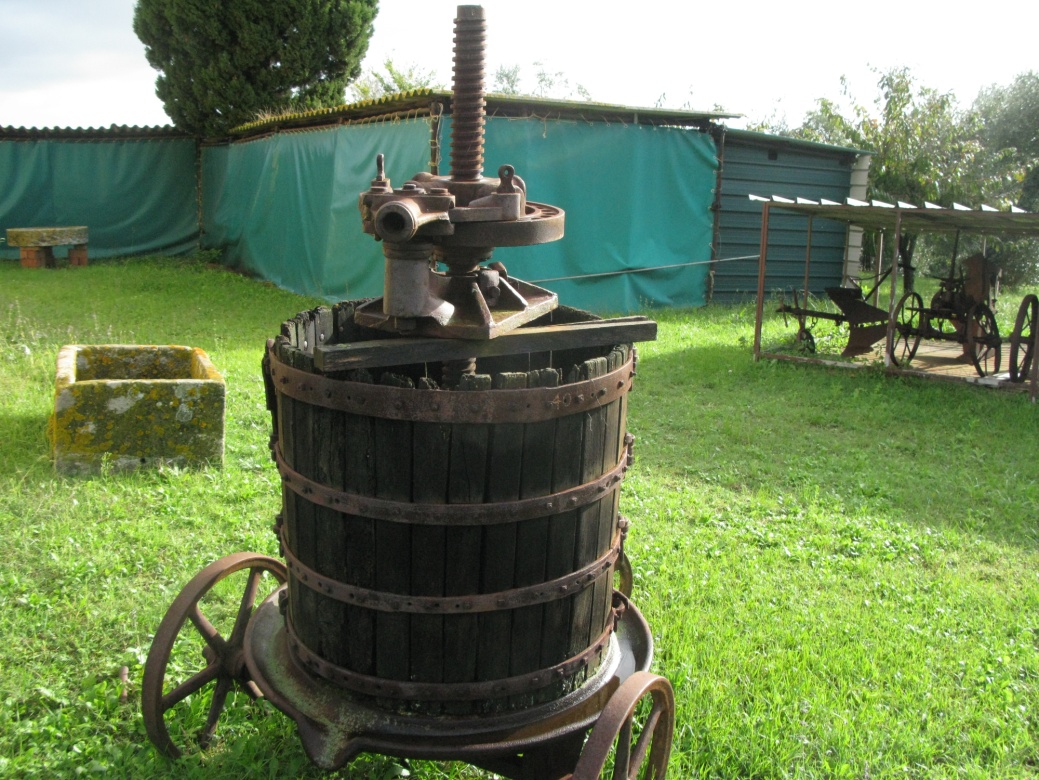 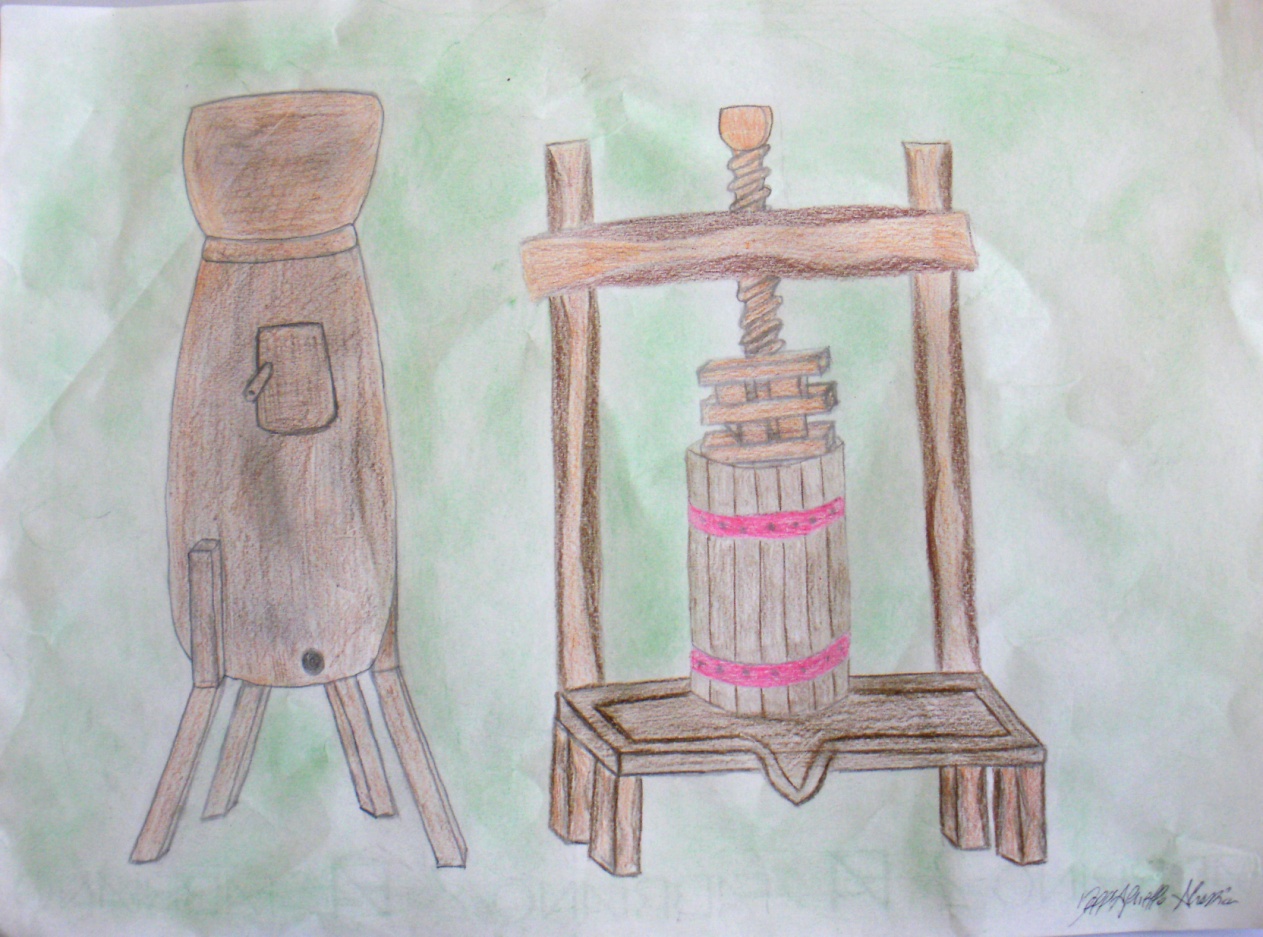 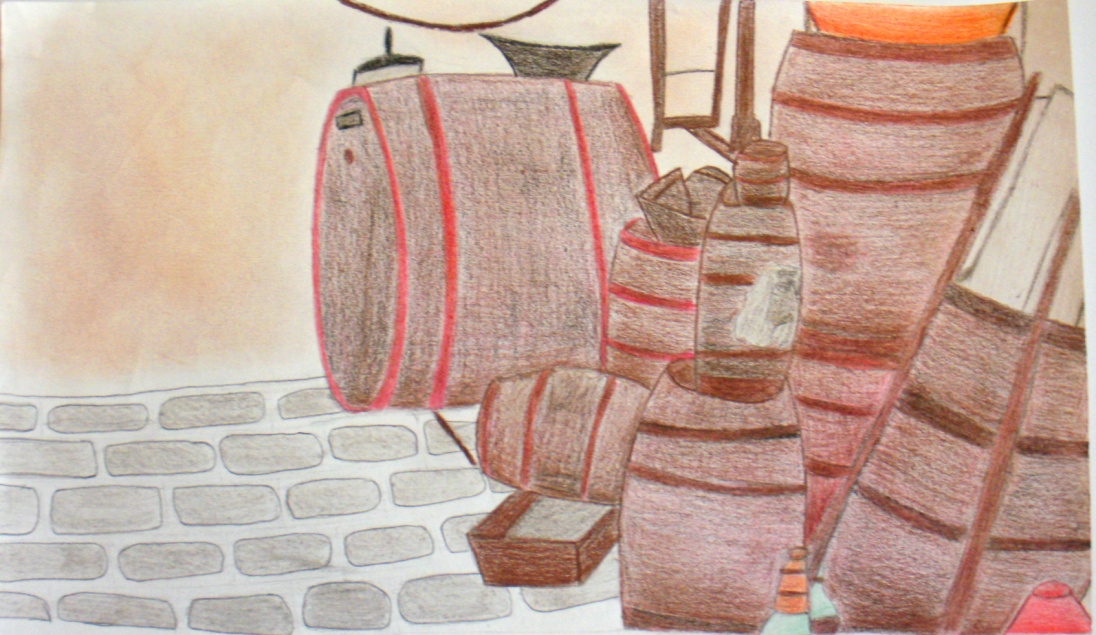 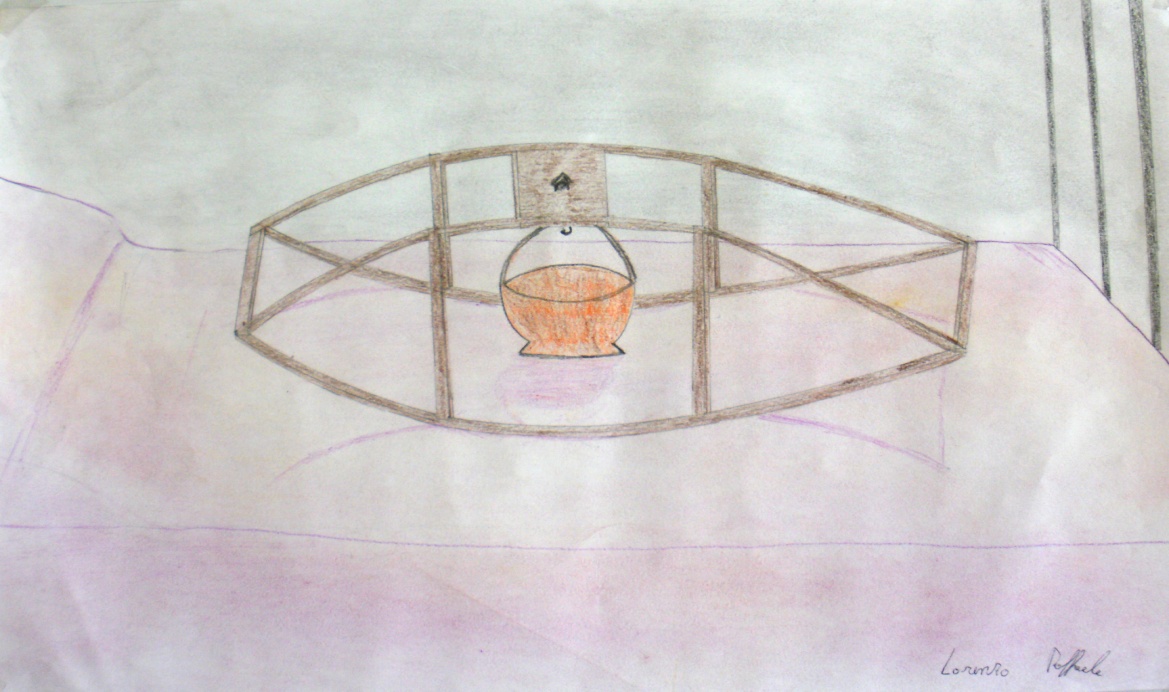 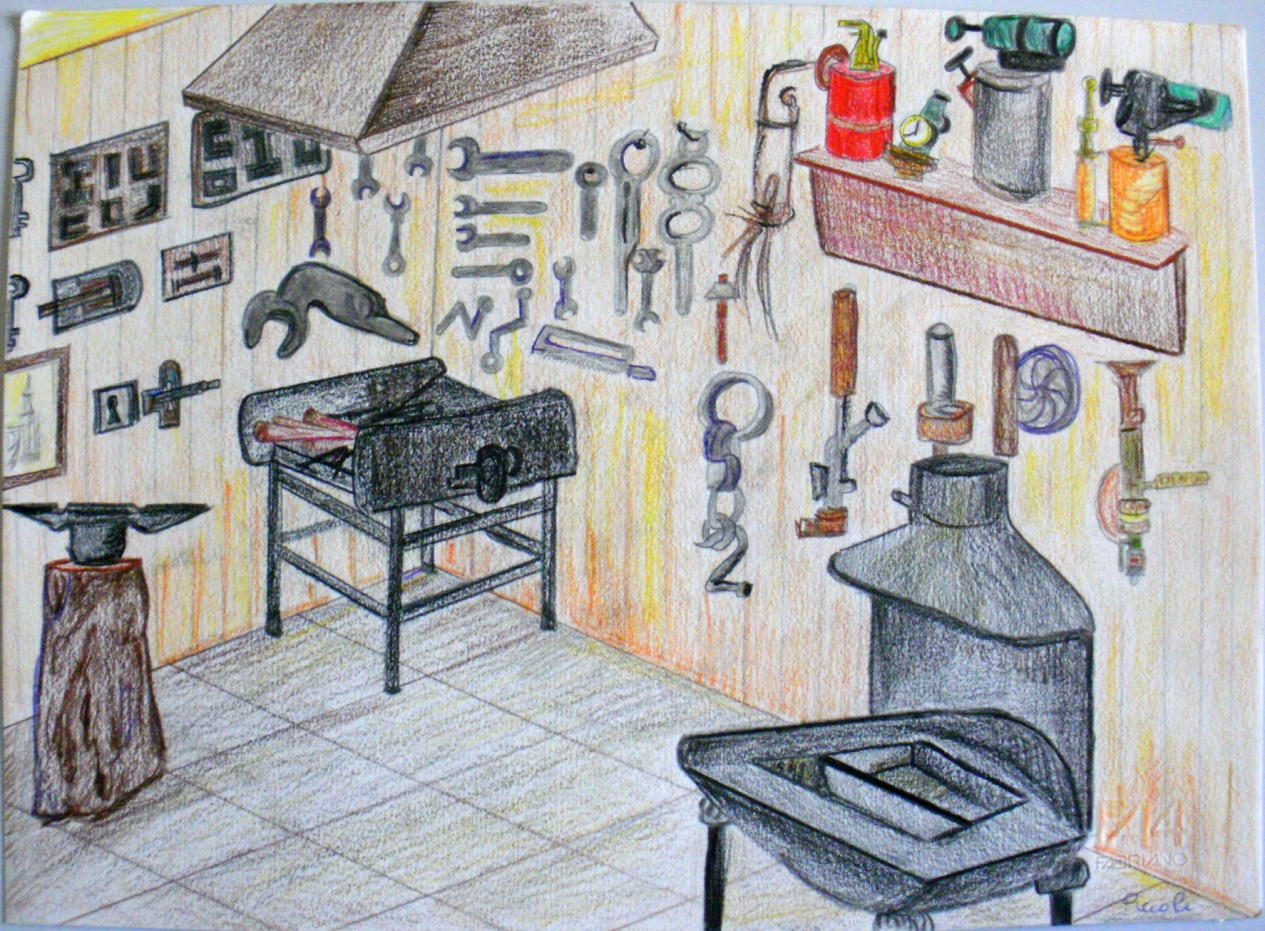 …Cart…
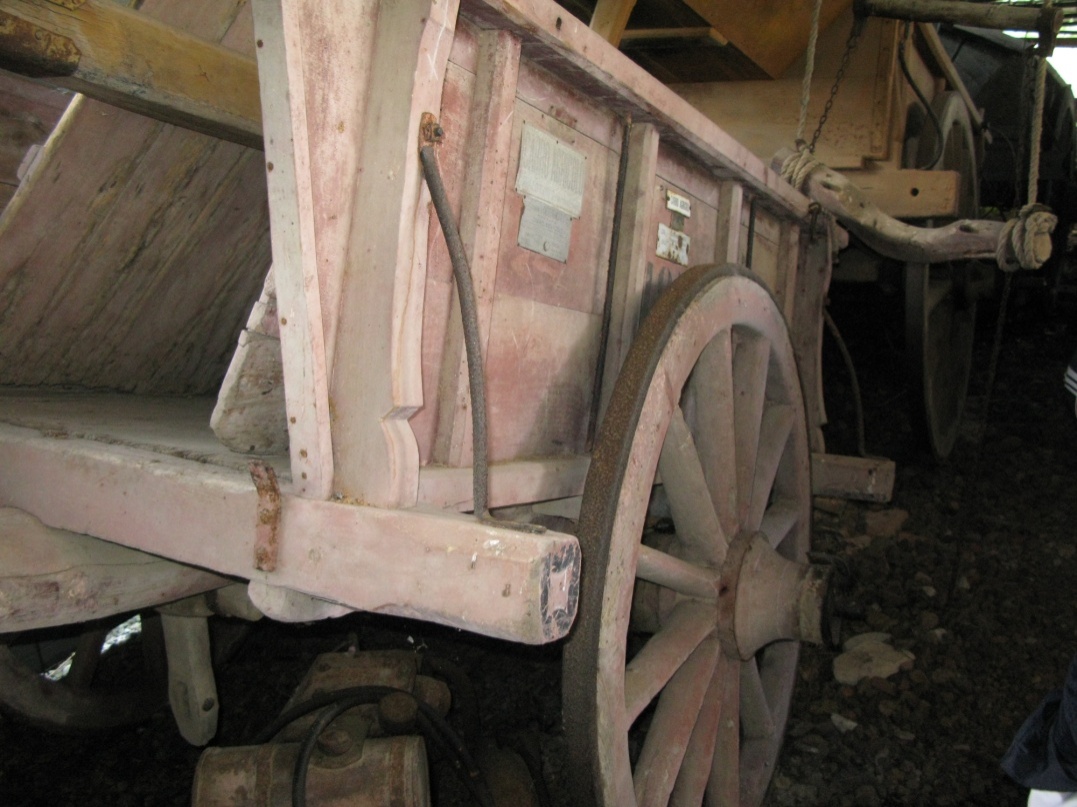 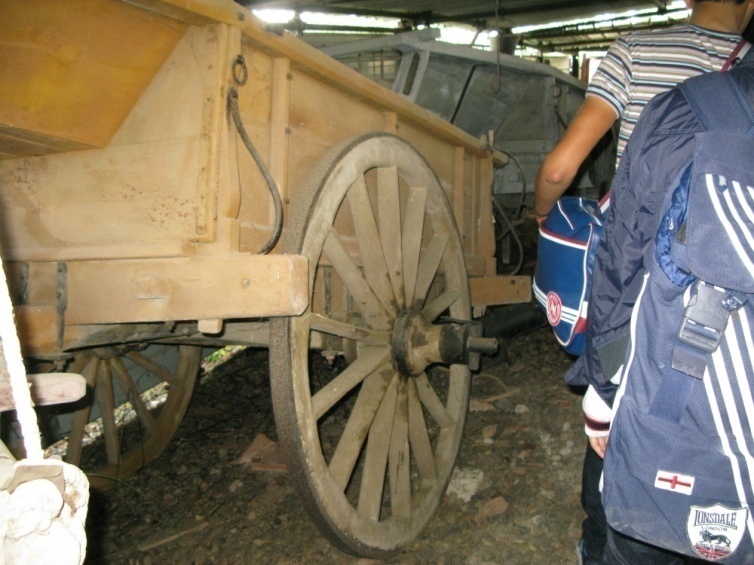 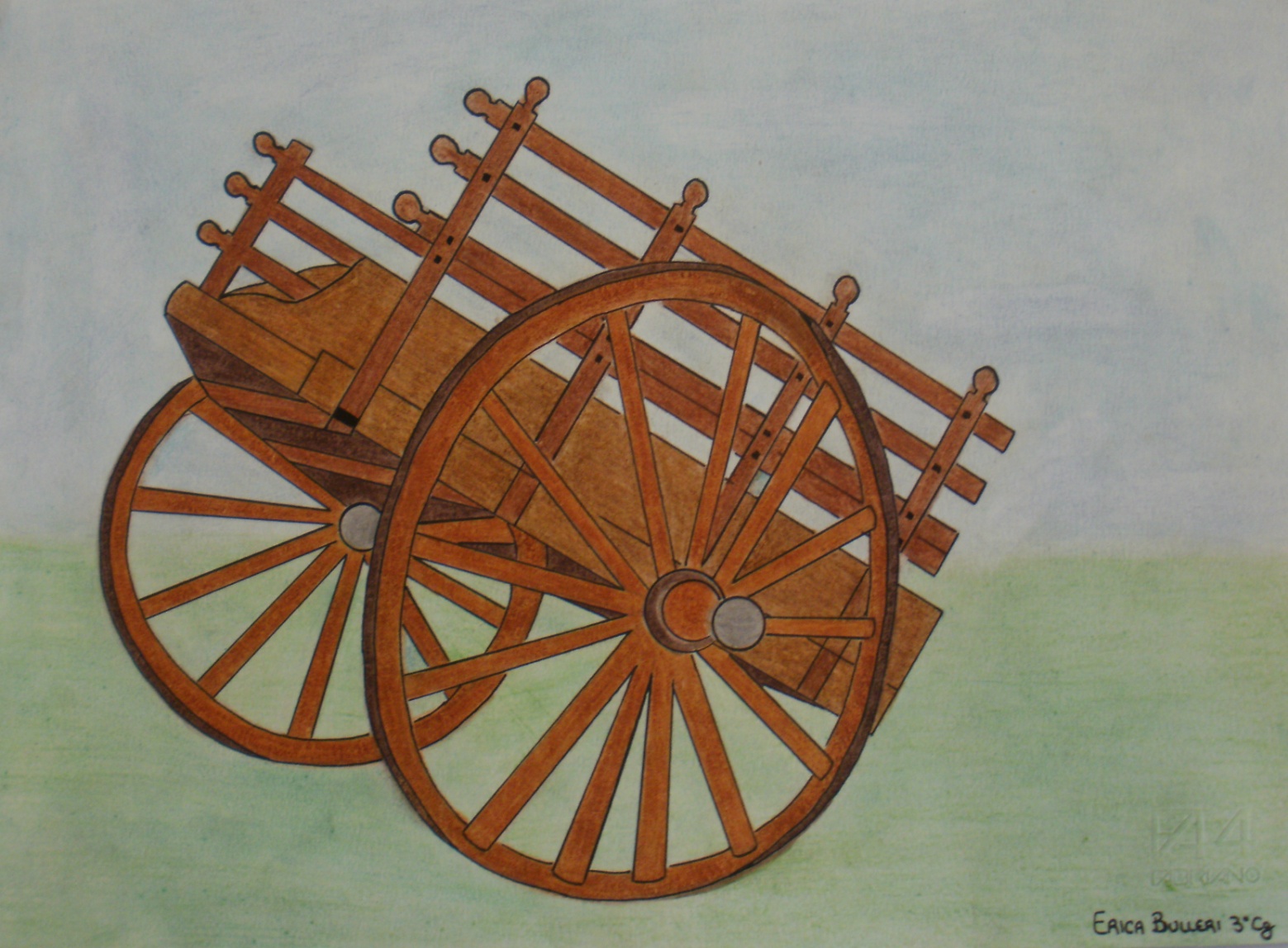 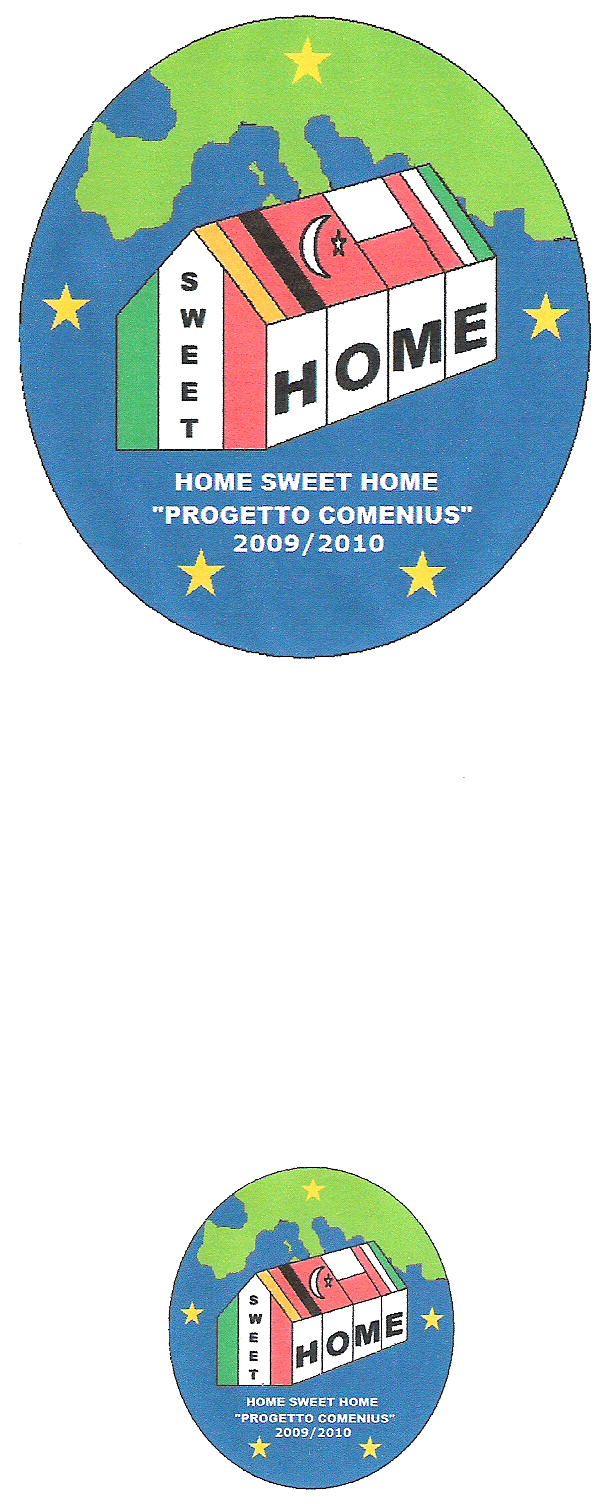 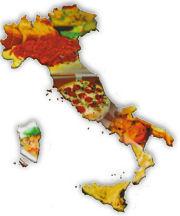 B
Y
E
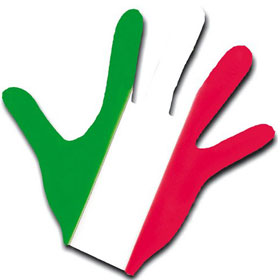 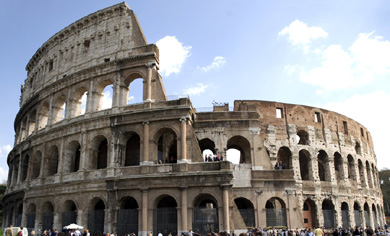 3°Cg